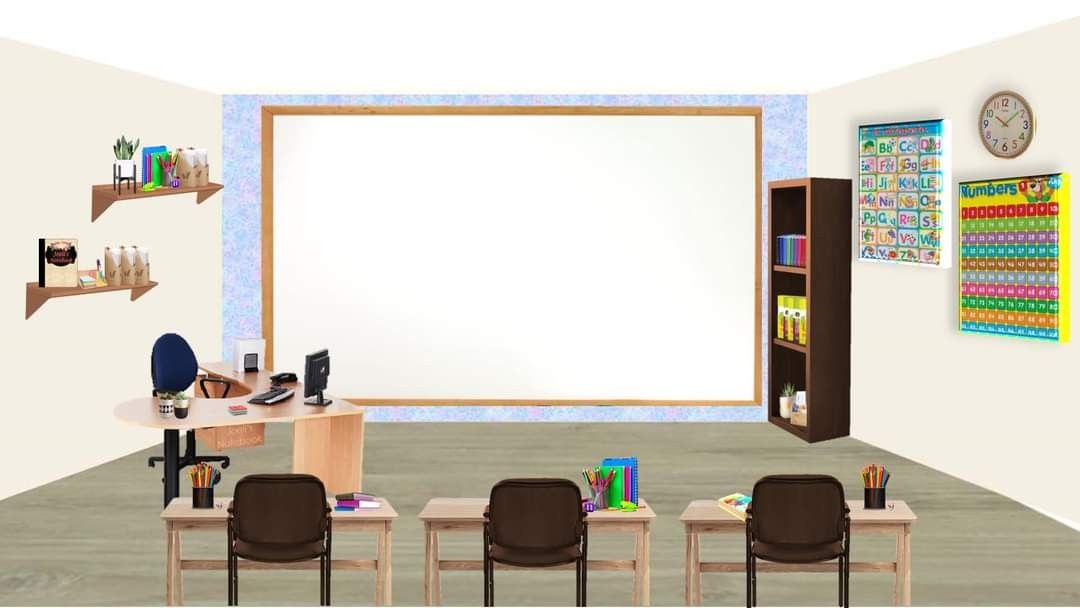 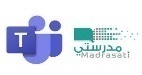 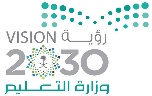 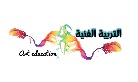 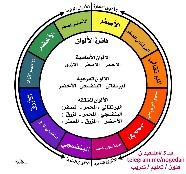 لوحة المتميزات
بسم الله الرحمن الرحيم
الحمدللة رب العالمين, والصلاة والسلام على اشرف المرسلين, وعلى آله وصحبه أجمعين
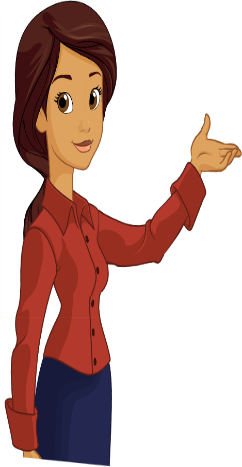 الاستراتيجيات
عصف ذهني مناقشة نشطة
التعلم باللعب
قراءة الصورة
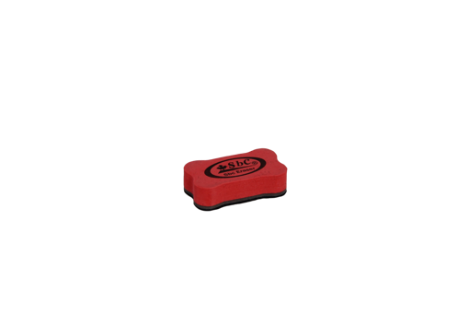 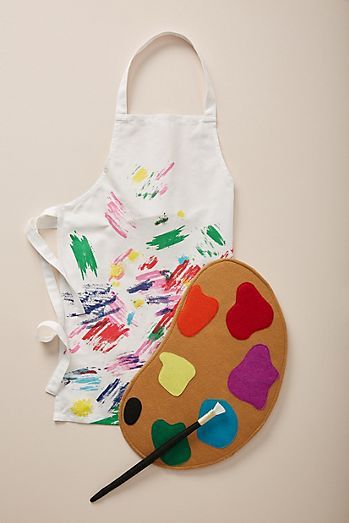 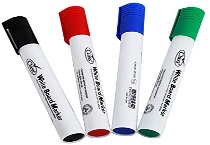 القوانين الصفية
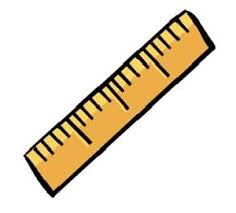 معلمة التربية الفنية
T
R
A
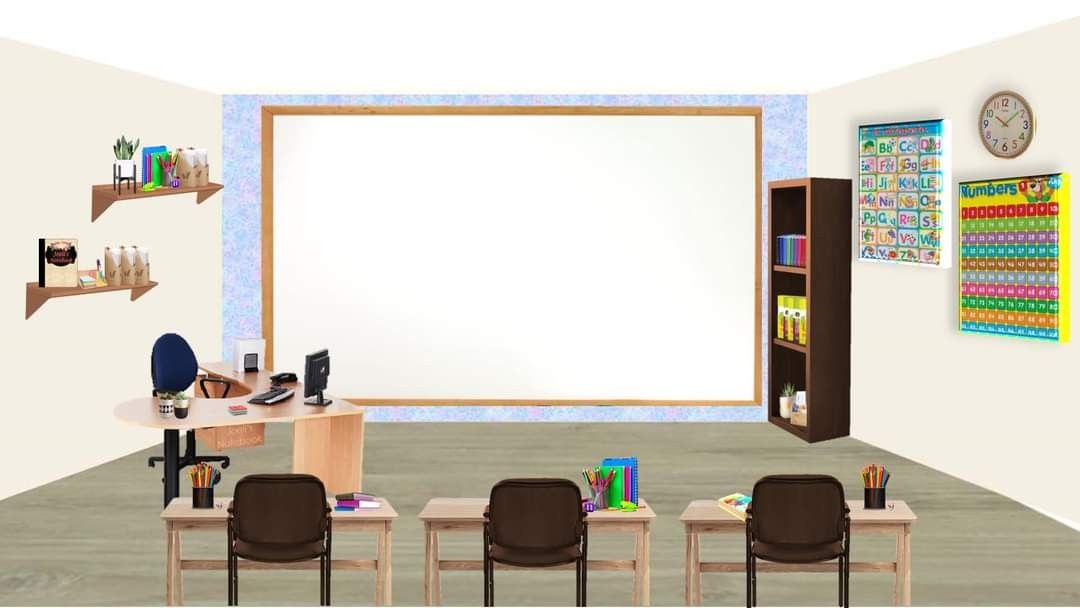 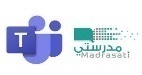 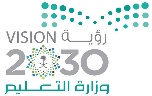 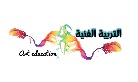 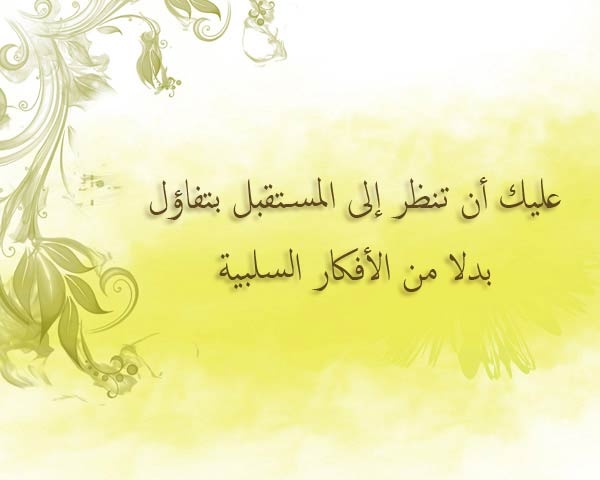 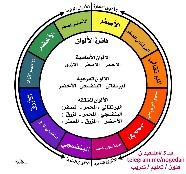 لوحة المتميزات
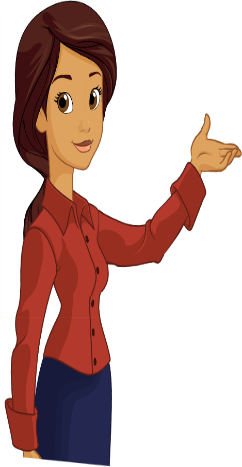 الاستراتيجيات
عصف ذهني مناقشة نشطة
التعلم باللعب
قراءة الصورة
مساء الورد فنانتي الجميلات
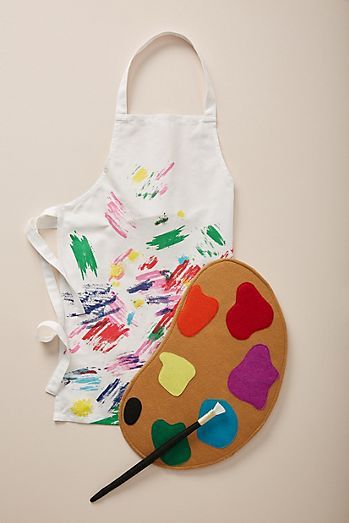 القوانين الصفية
معلمة التربية الفنية
T
R
A
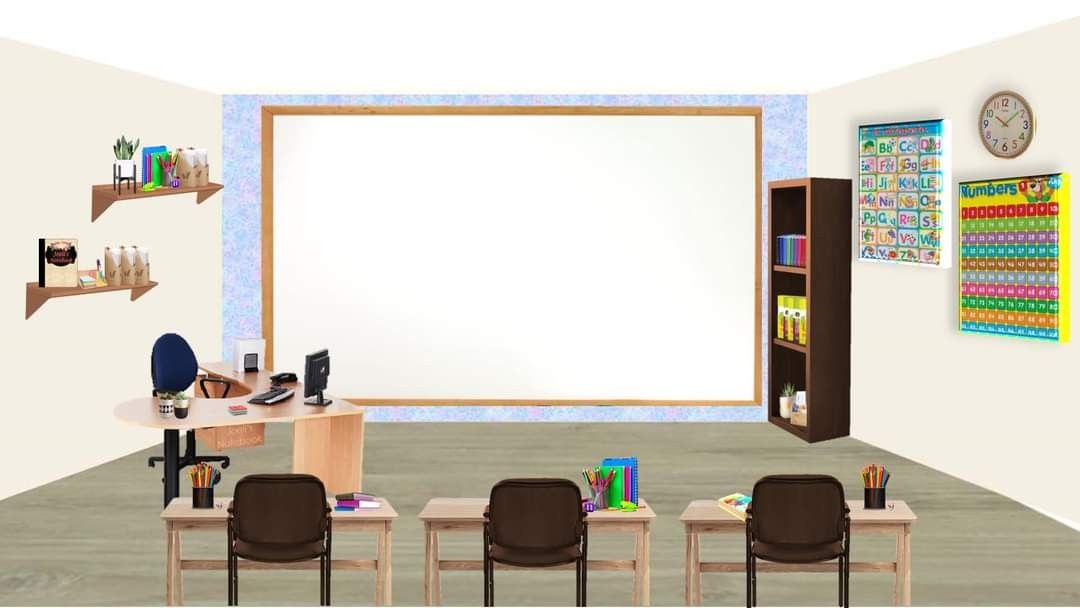 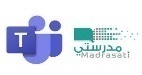 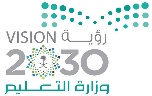 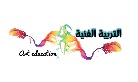 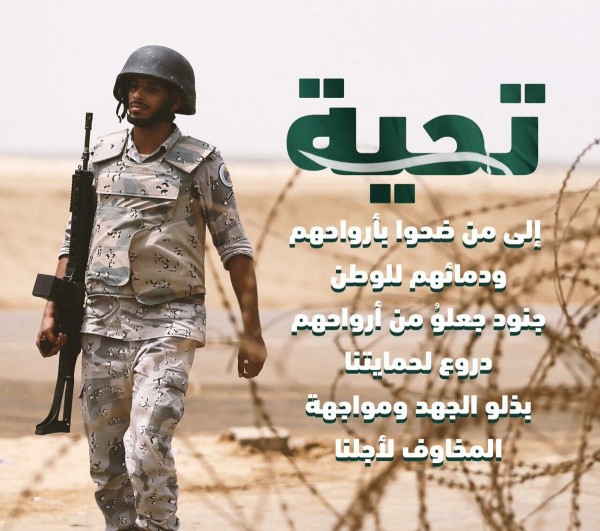 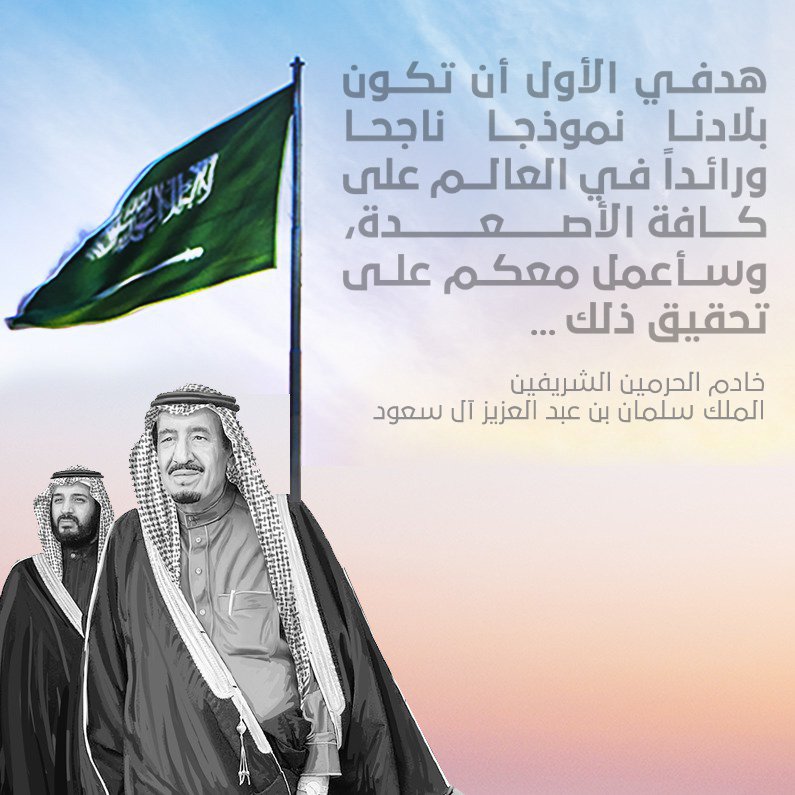 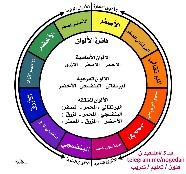 لوحة المتميزات
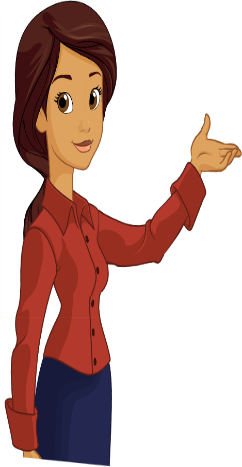 الاستراتيجيات
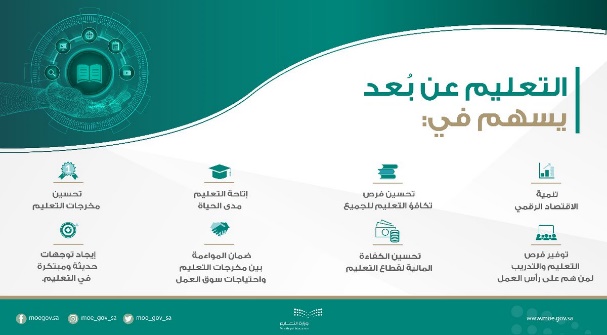 عصف ذهني مناقشة نشطة
التعلم باللعب
قراءة الصورة
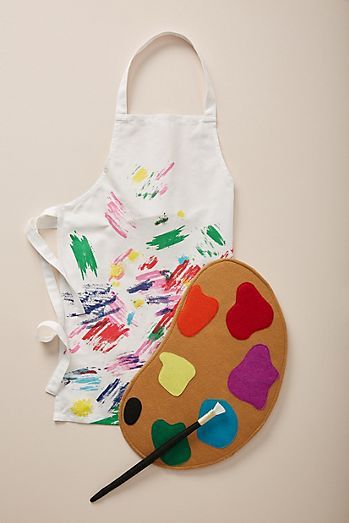 القوانين الصفية
معلمة التربية الفنية
T
R
A
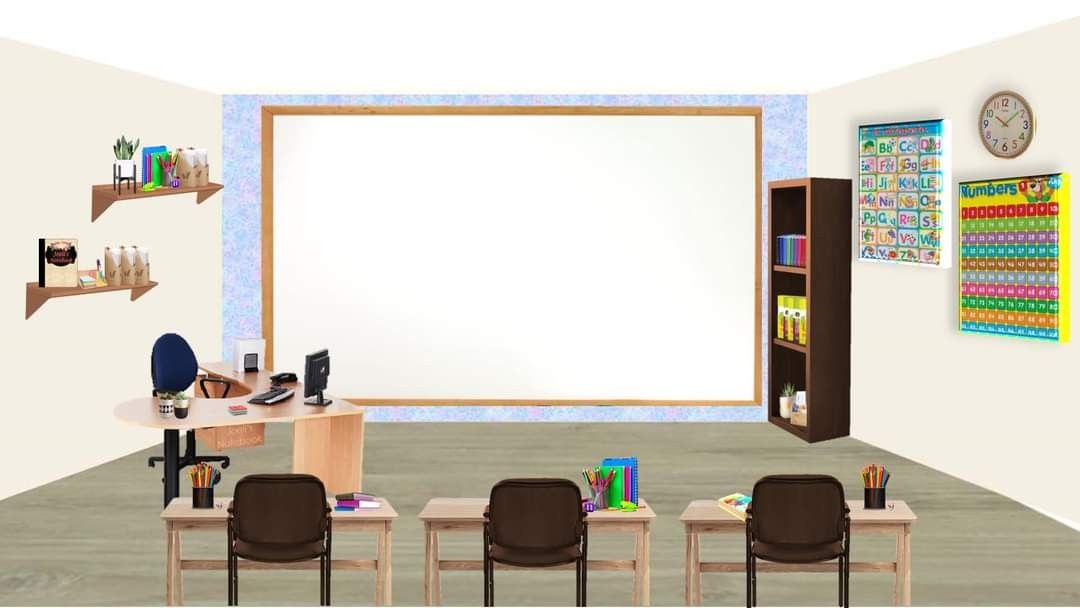 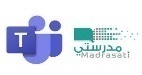 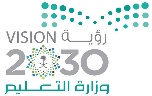 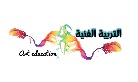 صديقاتي الجميلات
نستمع جيداً للقوانين الفصل الأفتراضي
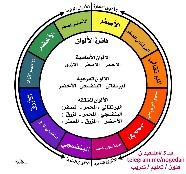 لوحة المتميزات
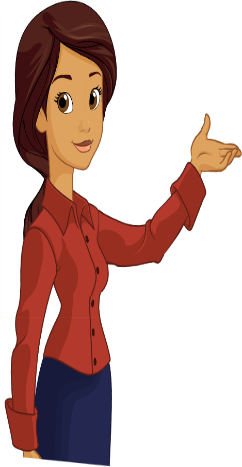 الاستراتيجيات
عصف ذهني مناقشة نشطة
التعلم باللعب
قراءة الصورة
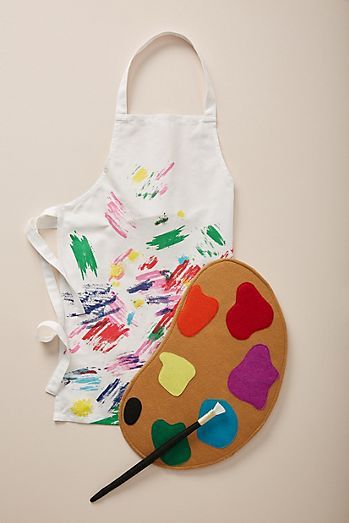 القوانين الصفية
معلمة التربية الفنية
T
R
A
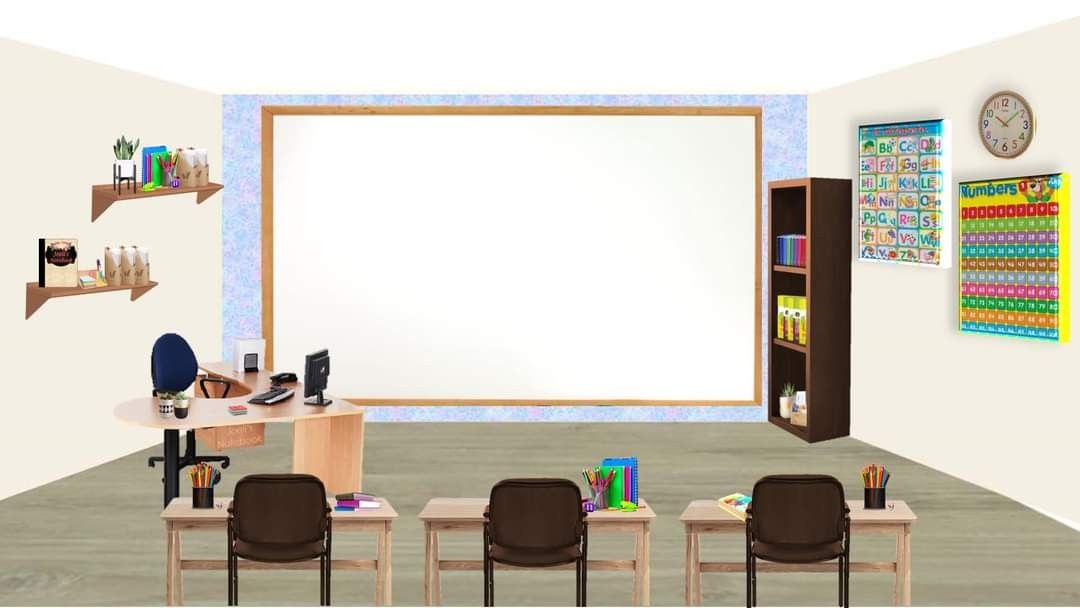 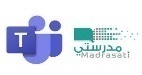 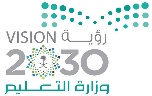 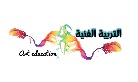 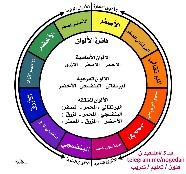 لوحة المتميزات
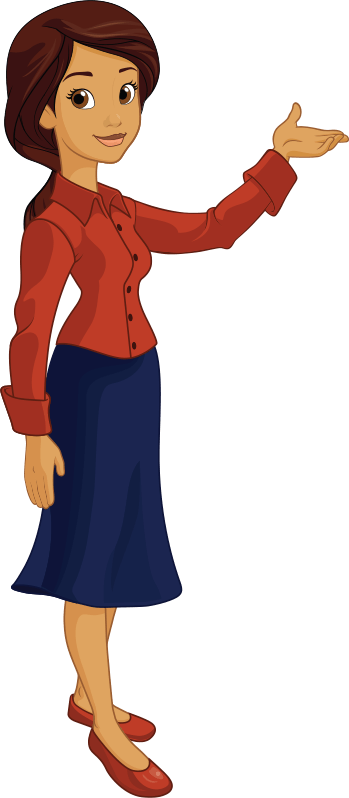 الاستراتيجيات
عصف ذهني مناقشة نشطة
التعلم باللعب
قراءة الصورة
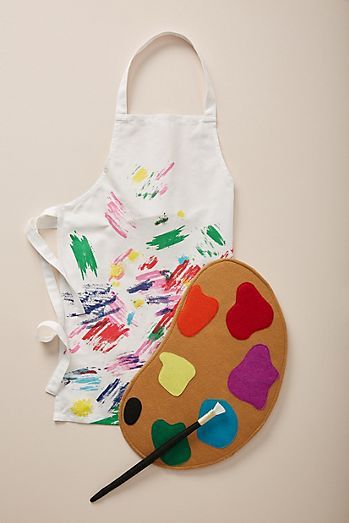 القوانين الصفية
معلمة التربية الفنية
T
R
A
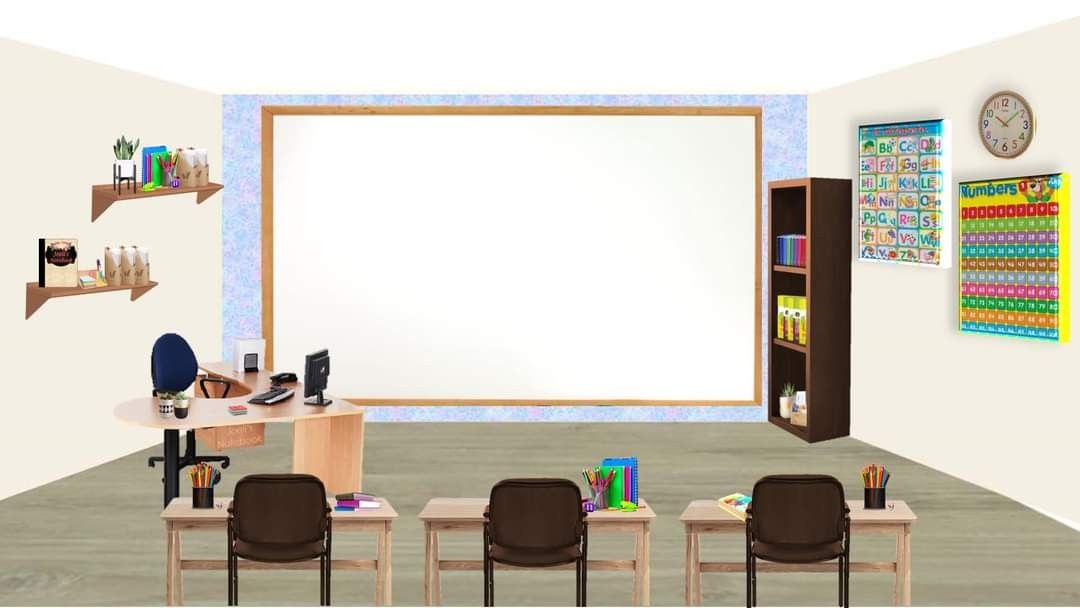 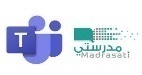 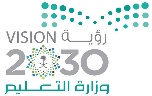 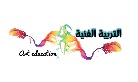 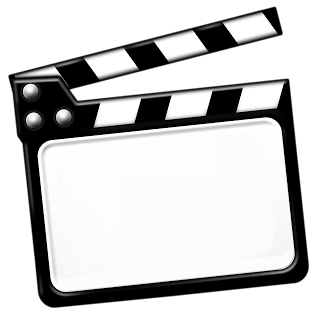 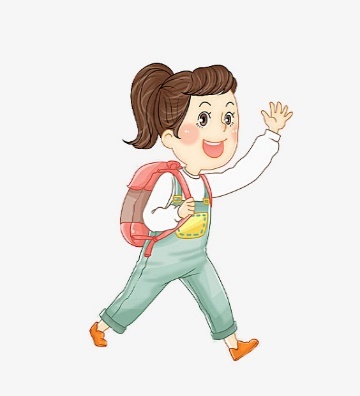 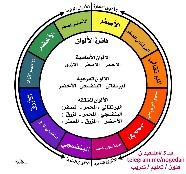 لوحة المتميزات
من خلال شريط الذكريات نسترجع ما أخذناه في الحصه السابقة
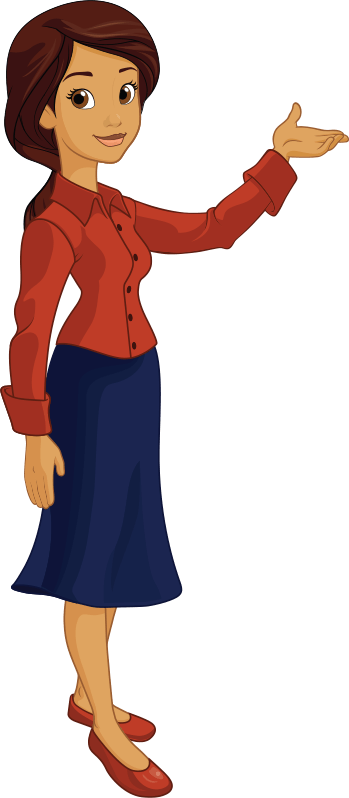 الاستراتيجيات
عصف ذهني مناقشة نشطة
التعلم باللعب
قراءة الصورة
شريط الذكريات
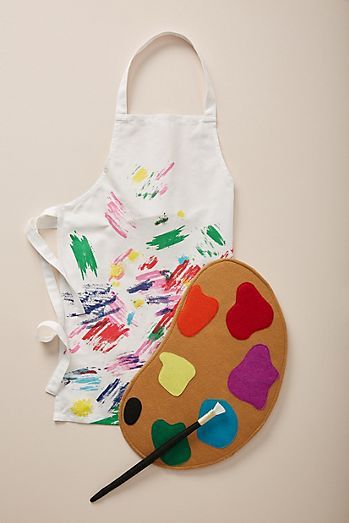 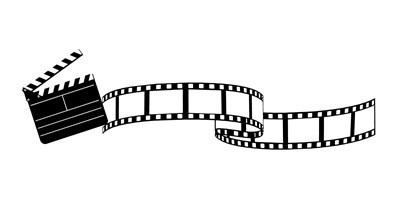 القوانين الصفية
معلمة التربية الفنية
T
R
A
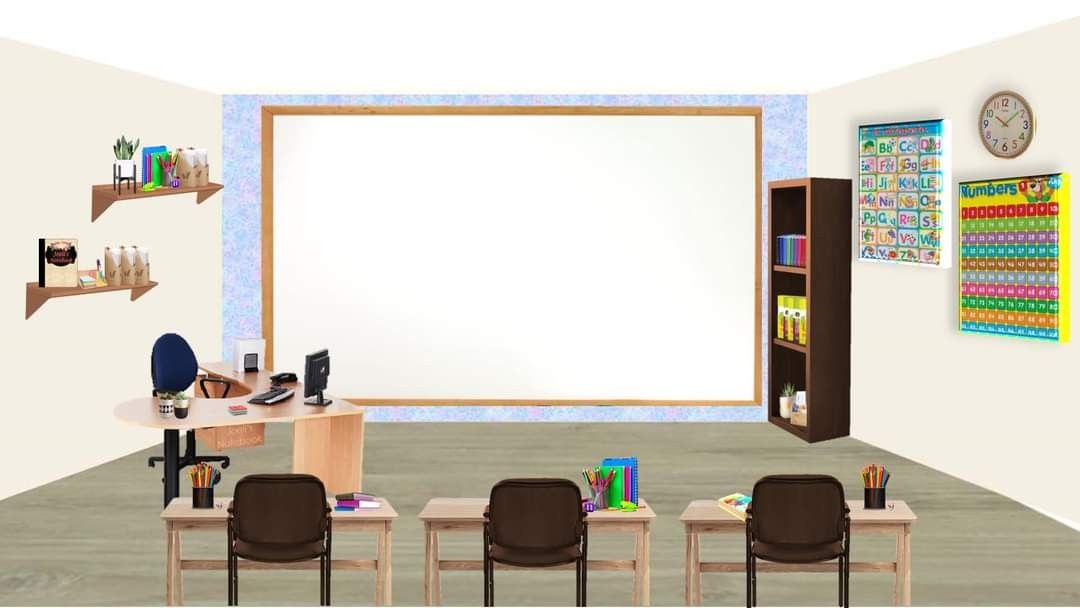 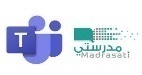 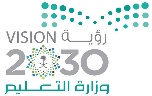 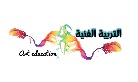 صديقاتي الجميلات 
قومي بحذف الكلمات المتكررة لكِ تستخرجي موضوع درسنا اليوم
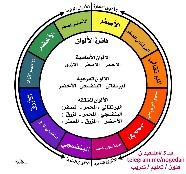 لوحة المتميزات
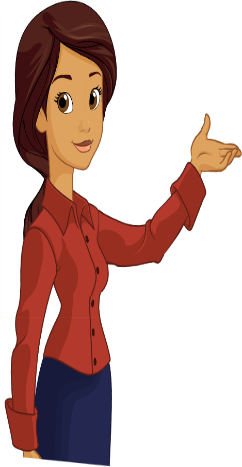 الاستراتيجيات
عصف ذهني مناقشة نشطة
التعلم باللعب
قراءة الصورة
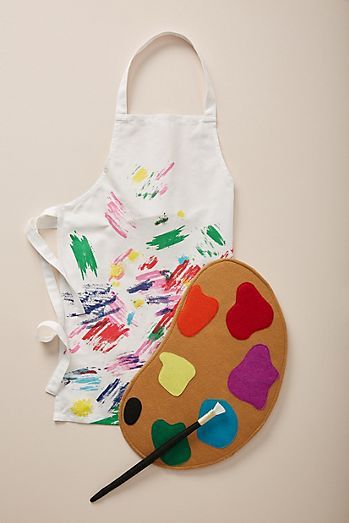 القوانين الصفية
معلمة التربية الفنية
T
R
A
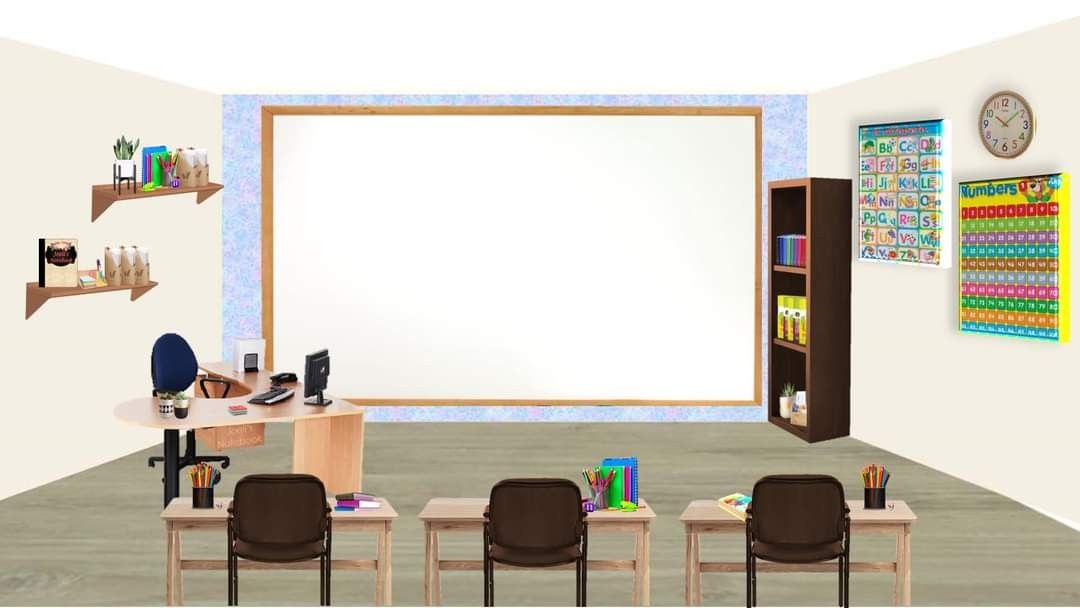 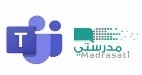 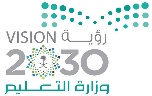 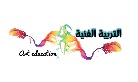 بسم الله الرحمن الرحيم
التاريخ/  / 6/ 1442
المادة/ تربية فنية
المجال/ الرسم
الوحدة / الأولى
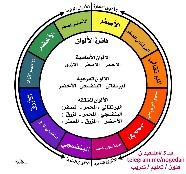 لوحة المتميزات
موضوع الدرس/
تعتيق الألوان 
(الألوان من حولنا)
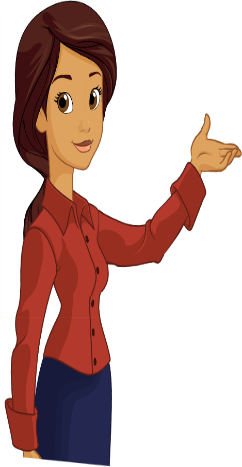 الاستراتيجيات
عصف ذهني مناقشة نشطة
التعلم باللعب
قراءة الصورة
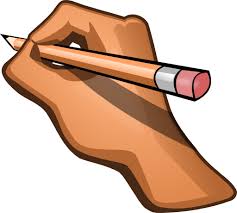 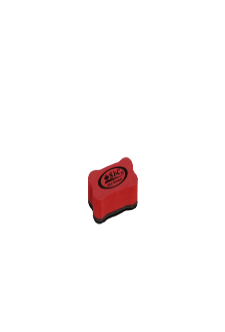 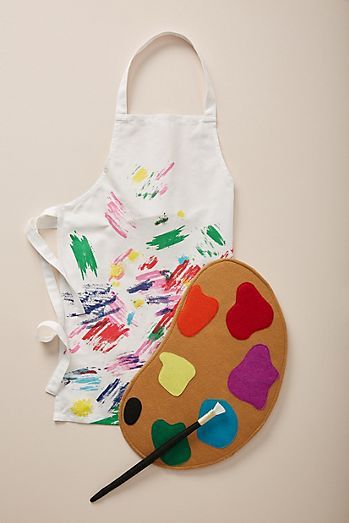 القوانين الصفية
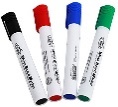 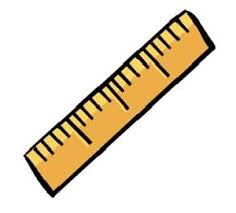 معلمة التربية الفنية
T
R
A
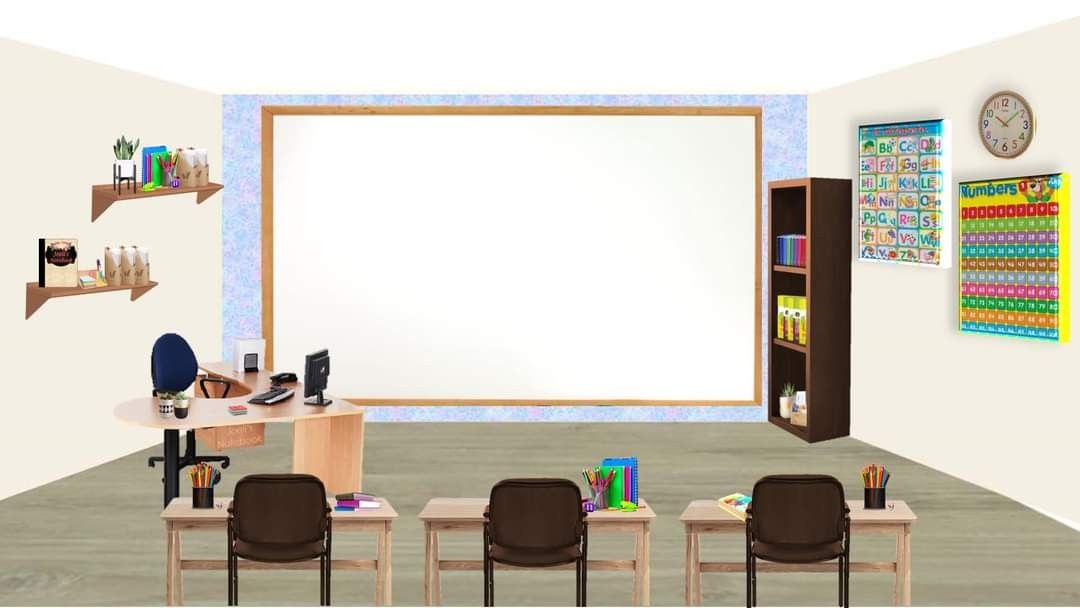 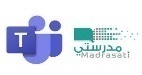 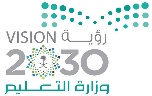 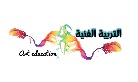 أهداف الدرس
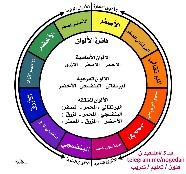 *أن تتوصل التلميذة على عنوان الدرس
*أن تذكر التلميذة نبذة عن تاريخ الألوان عند القدماء 
*أن تشرح التلميذة دور الوان الطلاءات الداخلية والاثاث
*أن تذكر التلميذة تطور الألوان 
*أن تربط التلميذة التأثير النفسي للألوان بالحالة النفسية
*أن تستنتج التلميذة الجديد الذي طرأ في عالم الألوان
*أن تُعرف التلميذة مفهوم التعتيق
*أن تتبع التلميذة خطوات التعتيق
*أن تُخطط وتنفذ التلميذ لوحة فنية
*أن تبدي التميذة رأيها في اللوحات المنفذة
لوحة المتميزات
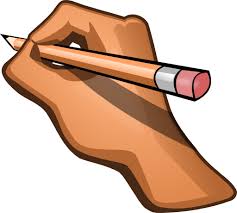 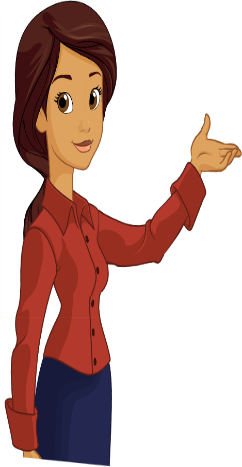 الاستراتيجيات
عصف ذهني مناقشة نشطة
التعلم باللعب
قراءة الصورة
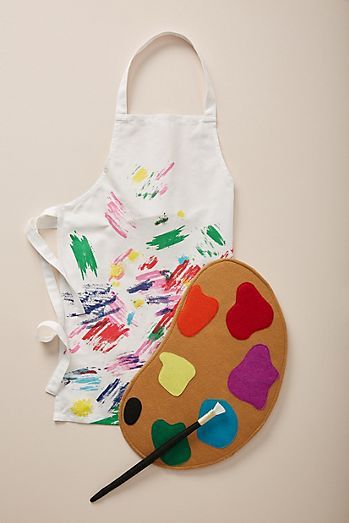 القوانين الصفية
معلمة التربية الفنية
T
R
A
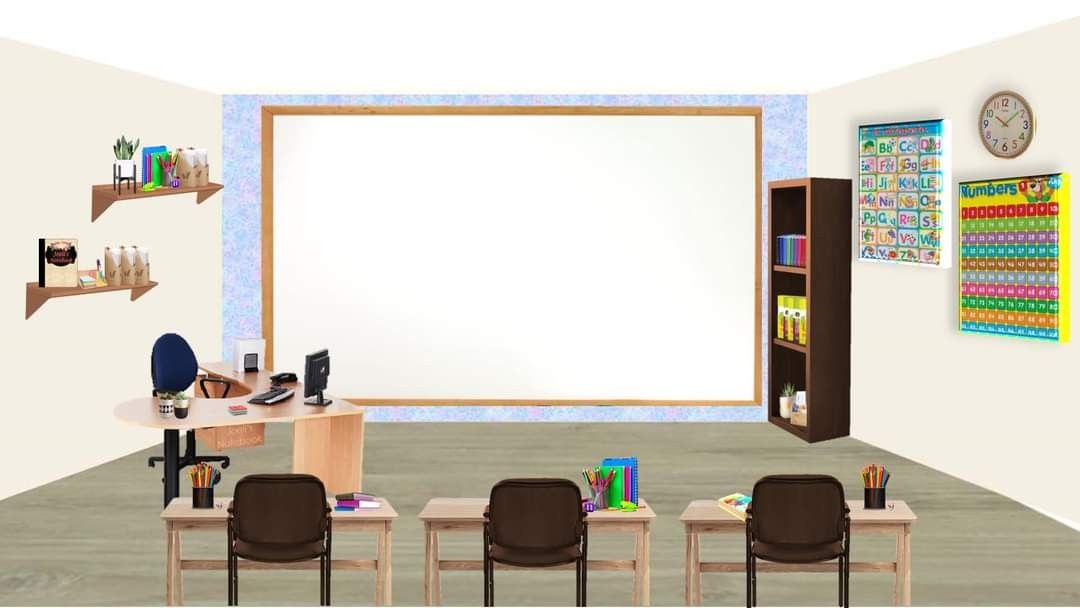 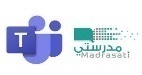 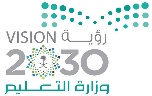 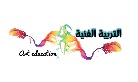 فنانتي الجميلة
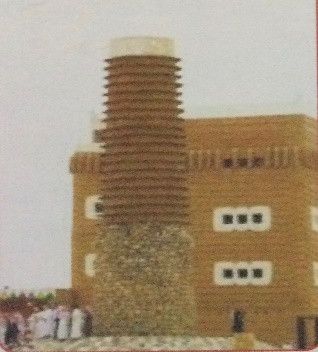 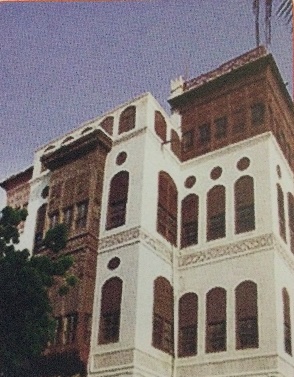 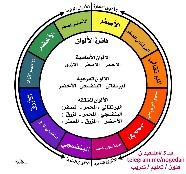 لوحة المتميزات
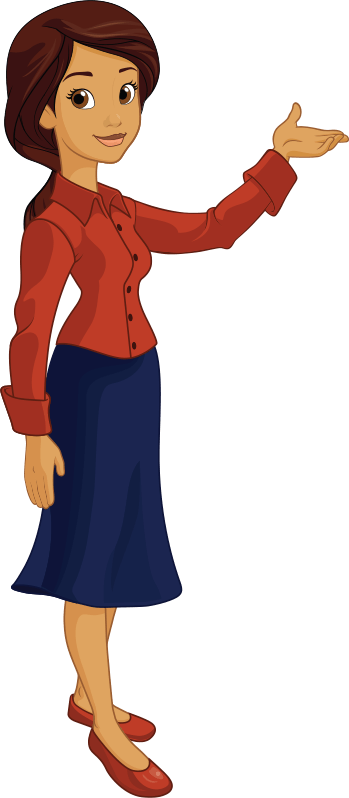 الاستراتيجيات
الألوان من حولنا  استخدم الإنسان الألوان لطلاء الجدران وبعض مستلزماته منذ قديم الزمان , وقد كان تركيزه على بعض الألوان كما نشاهد في الصور التي أمامك
عصف ذهني مناقشة نشطة
التعلم باللعب
قراءة الصورة
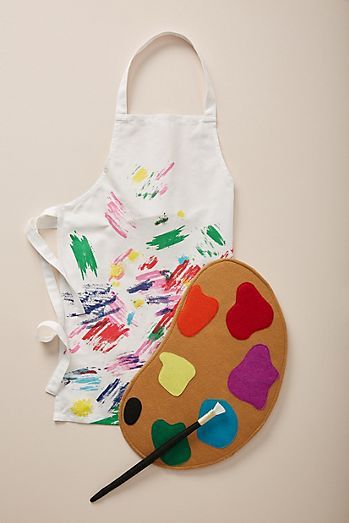 القوانين الصفية
معلمة التربية الفنية
T
R
A
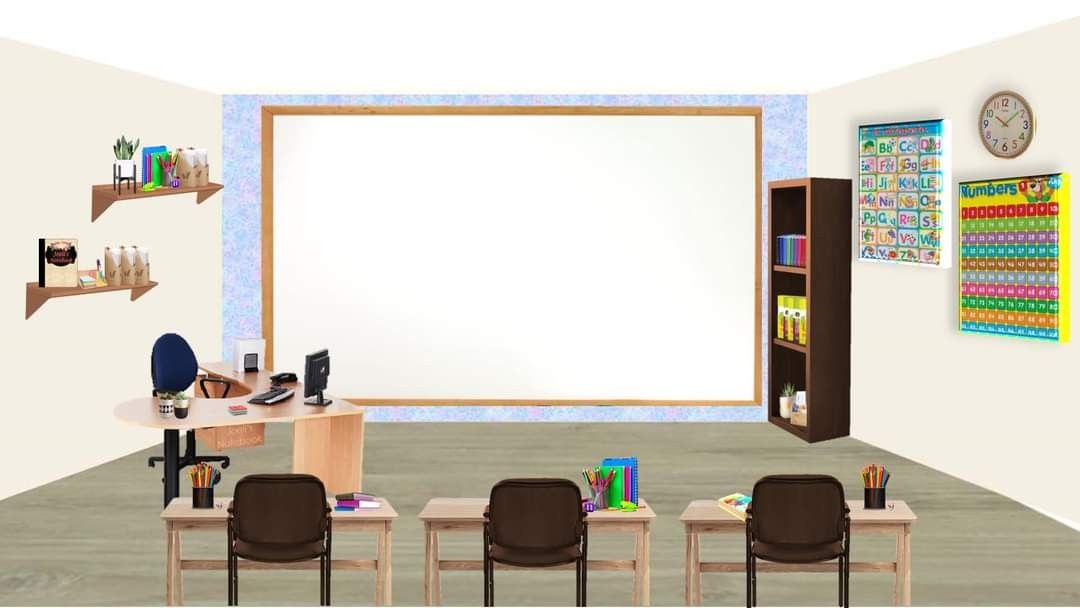 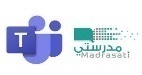 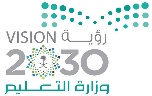 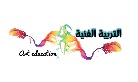 ياترى مالدور الذي تلعبة الألوان في الأثاث؟
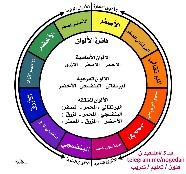 لوحة المتميزات
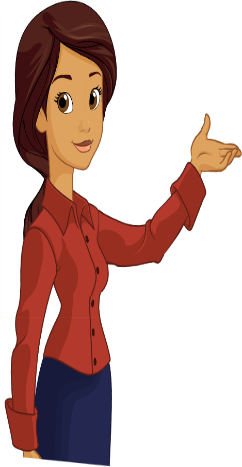 الاستراتيجيات
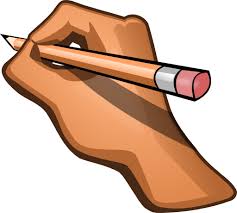 عصف ذهني مناقشة نشطة
التعلم باللعب
قراءة الصورة
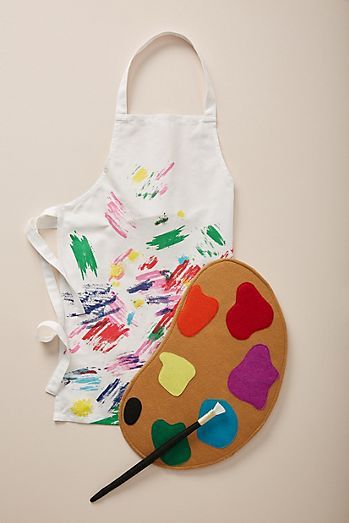 القوانين الصفية
معلمة التربية الفنية
T
R
A
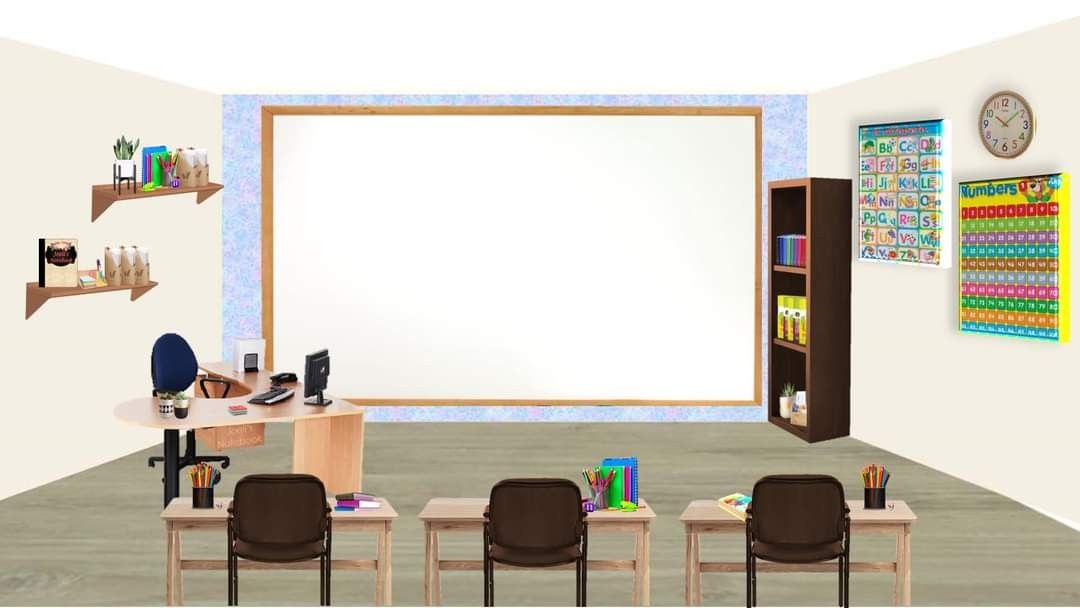 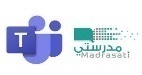 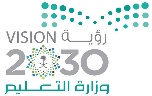 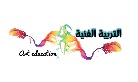 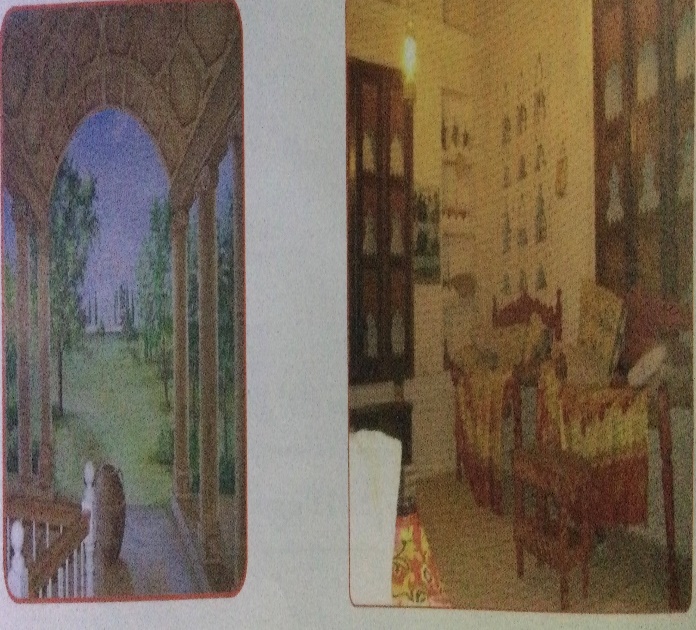 استخدمت الزخارف والرسوم بكثرة في الجدران الداخلية للمنازل والمساجد في الماضي والحاضر
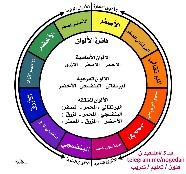 لوحة المتميزات
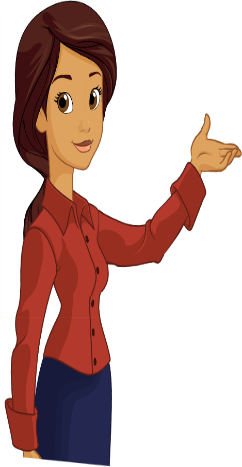 الاستراتيجيات
عصف ذهني مناقشة نشطة
التعلم باللعب
قراءة الصورة
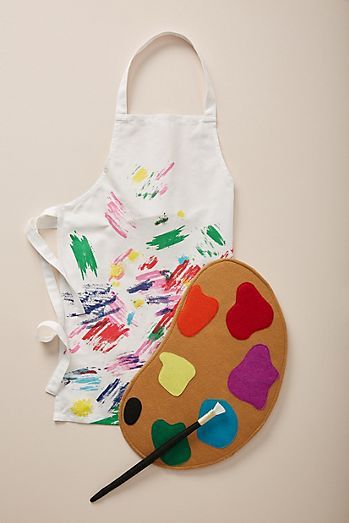 القوانين الصفية
معلمة التربية الفنية
T
R
A
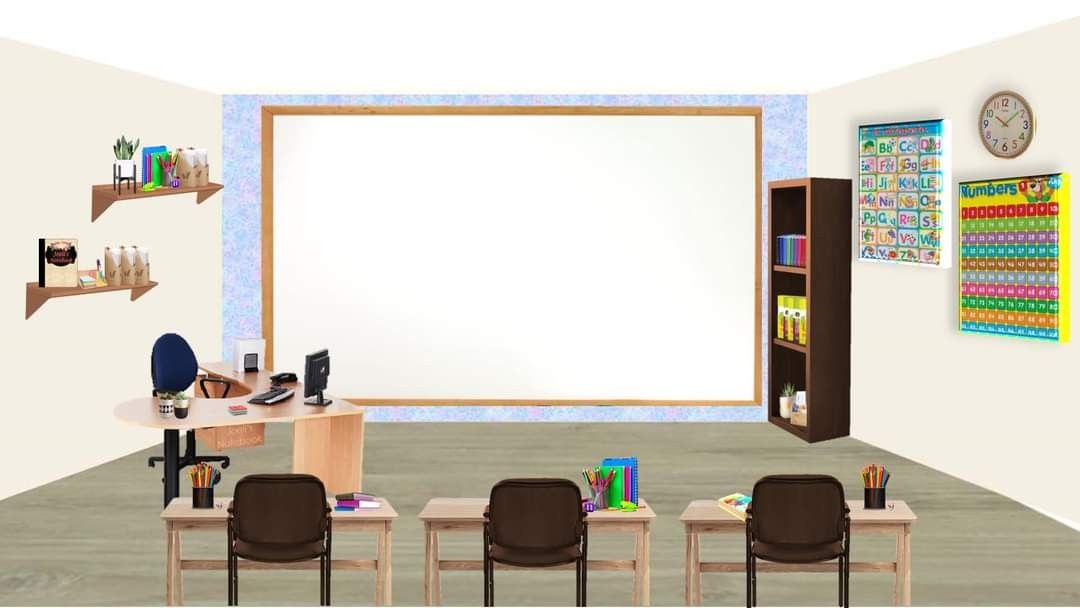 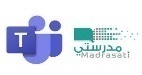 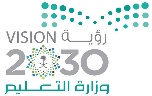 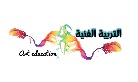 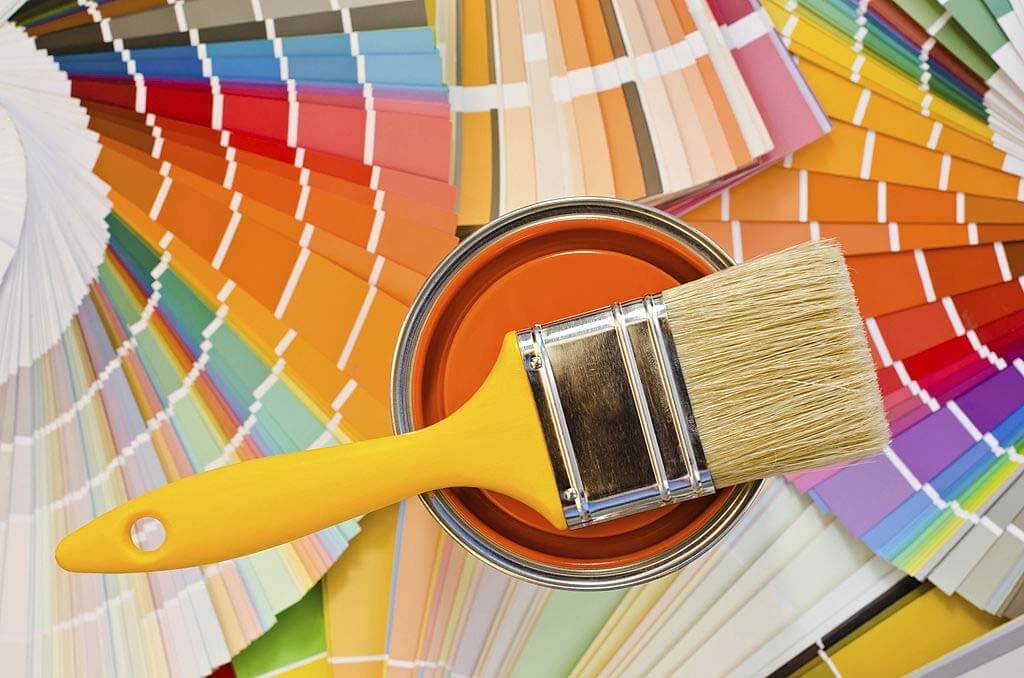 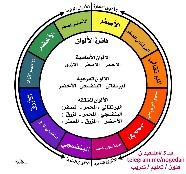 تطور اللون
لوحة المتميزات
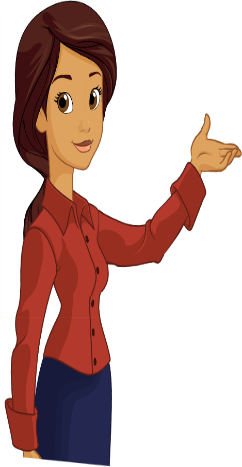 الاستراتيجيات
عصف ذهني مناقشة نشطة
التعلم باللعب
قراءة الصورة
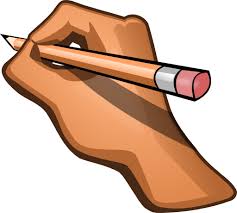 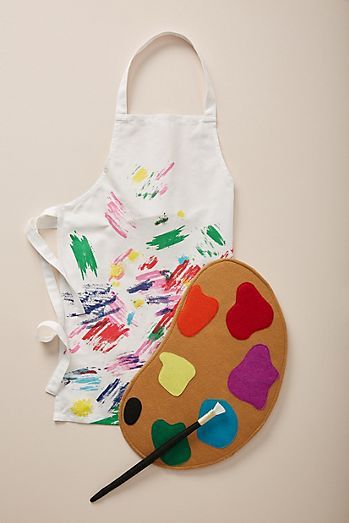 القوانين الصفية
معلمة التربية الفنية
T
R
A
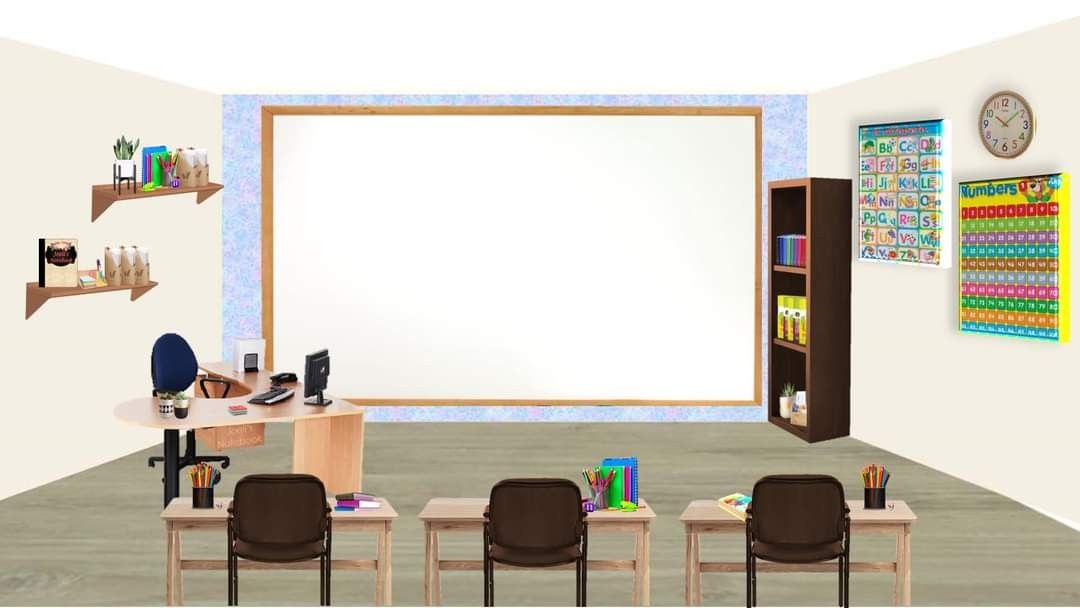 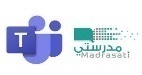 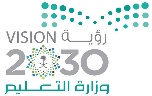 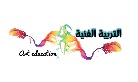 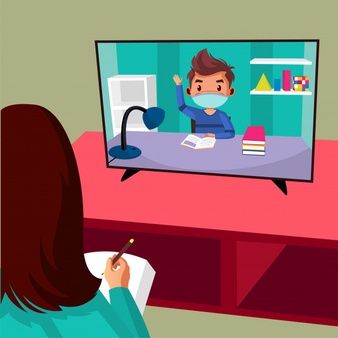 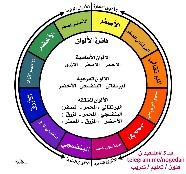 لوحة المتميزات
نُشاهد معاً الدور الذي تلعبة الألوان في التأثير على النفسية
الاستراتيجيات
عصف ذهني مناقشة نشطة
التعلم باللعب
قراءة الصورة
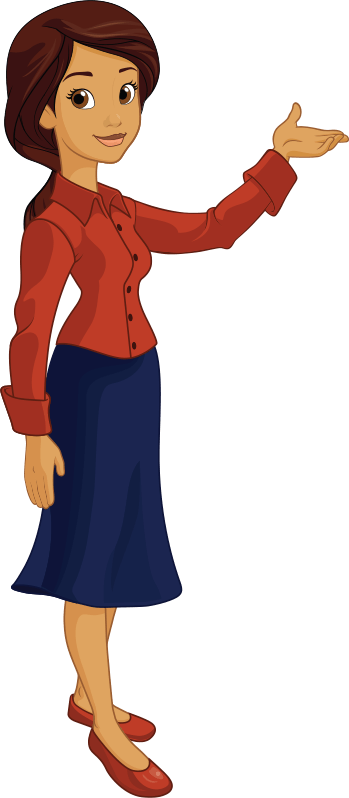 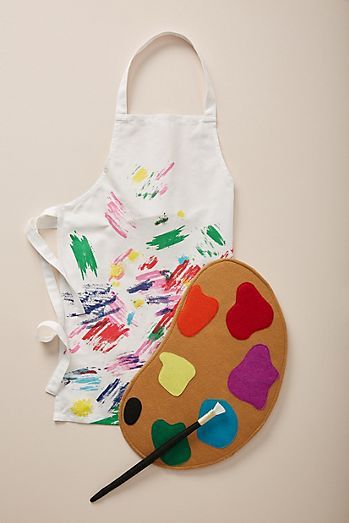 القوانين الصفية
معلمة التربية الفنية
T
R
A
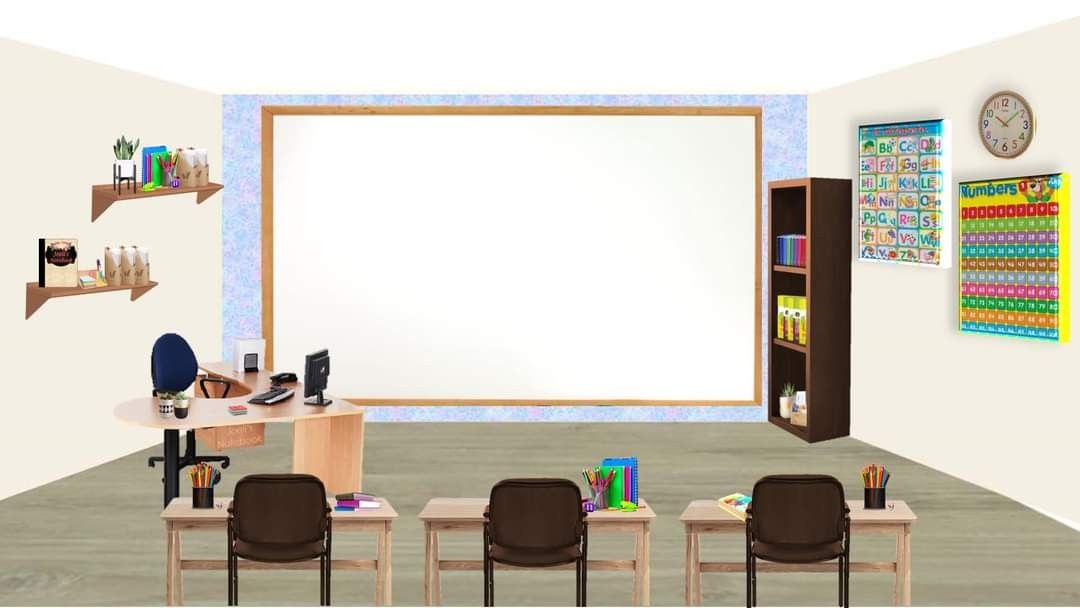 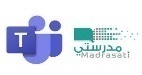 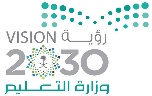 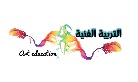 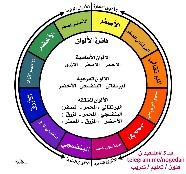 لوحة المتميزات
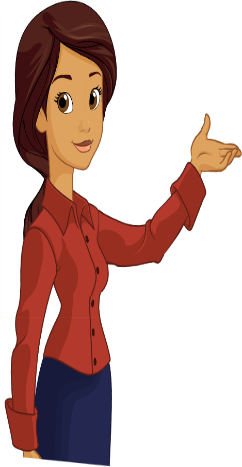 الاستراتيجيات
عصف ذهني مناقشة نشطة
التعلم باللعب
قراءة الصورة
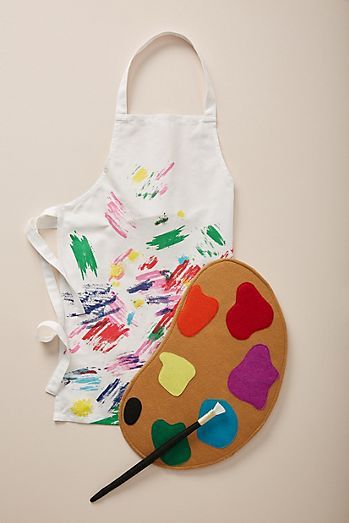 القوانين الصفية
معلمة التربية الفنية
T
R
A
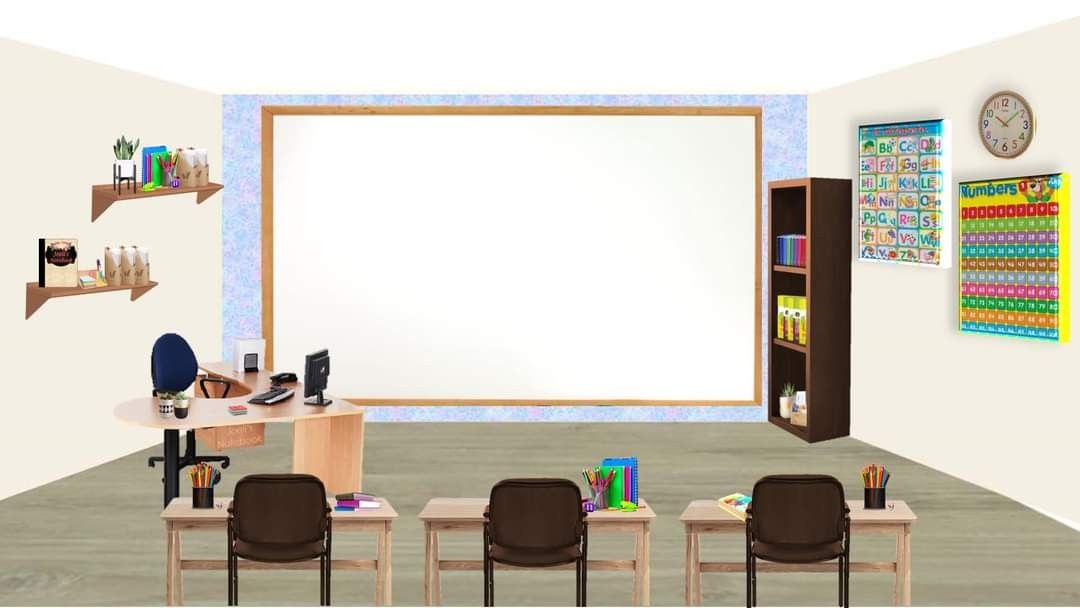 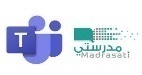 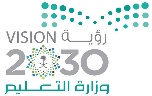 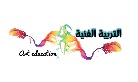 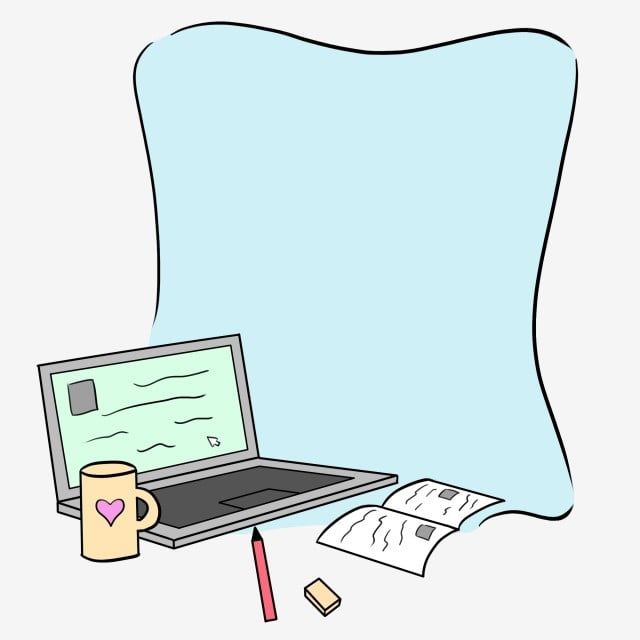 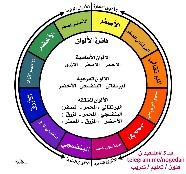 لوحة المتميزات
نشاط (2) صـ 31
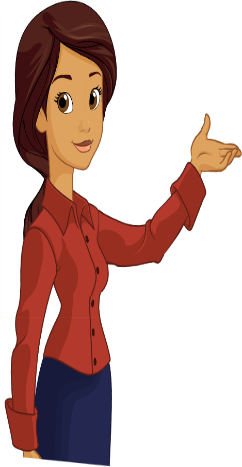 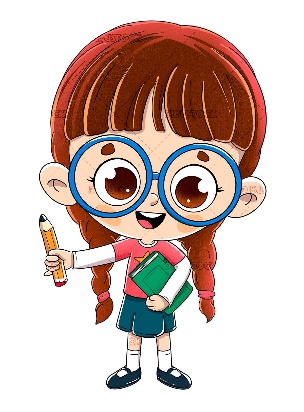 الاستراتيجيات
عصف ذهني مناقشة نشطة
التعلم باللعب
قراءة الصورة
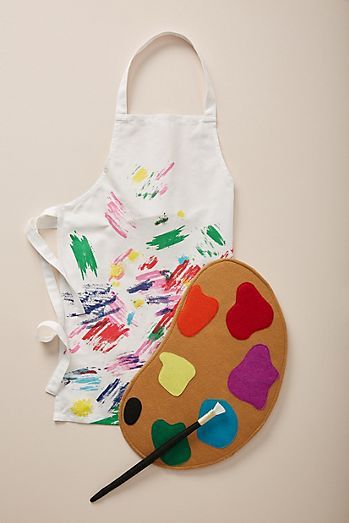 القوانين الصفية
معلمة التربية الفنية
T
R
A
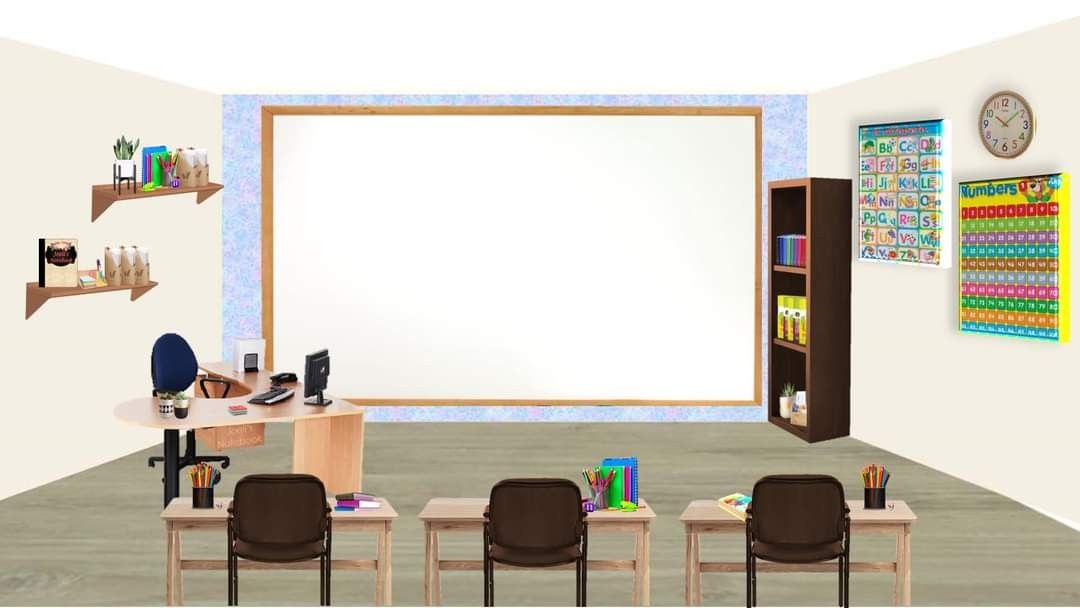 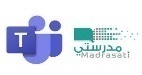 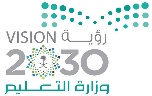 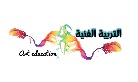 الجديد الذي توصل إلية في مجال الوان الحائط
بعد سنوات من استخدام اللون الأبيض وأنواع من الطلاءات التقليدية في الجدران
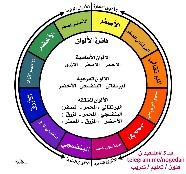 لوحة المتميزات
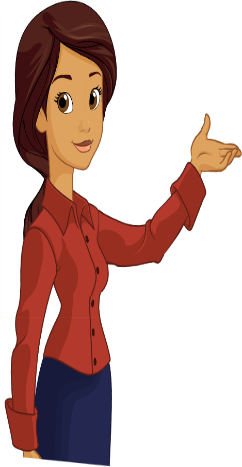 الاستراتيجيات
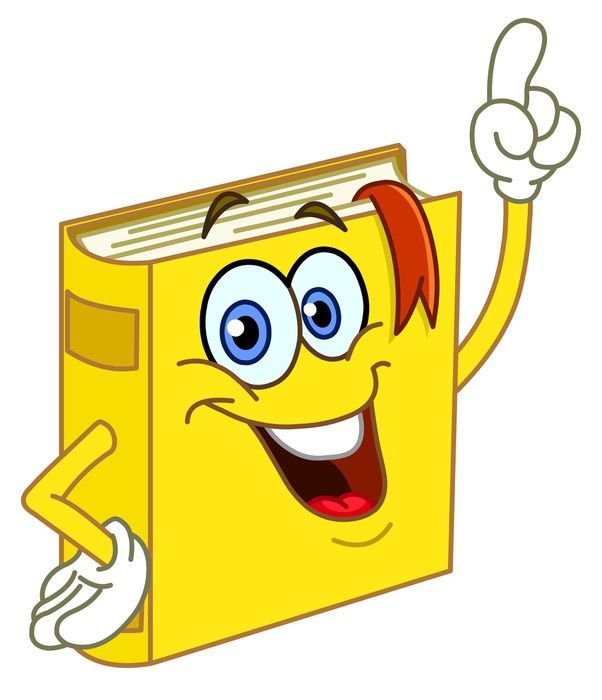 عصف ذهني مناقشة نشطة
التعلم باللعب
قراءة الصورة
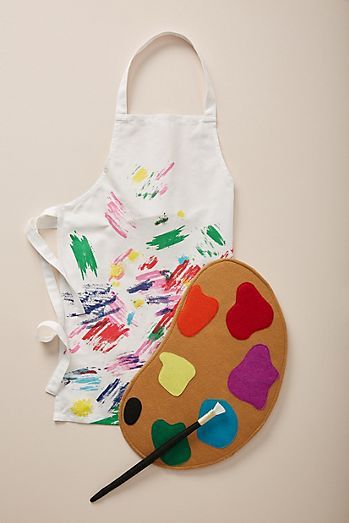 القوانين الصفية
معلمة التربية الفنية
T
R
A
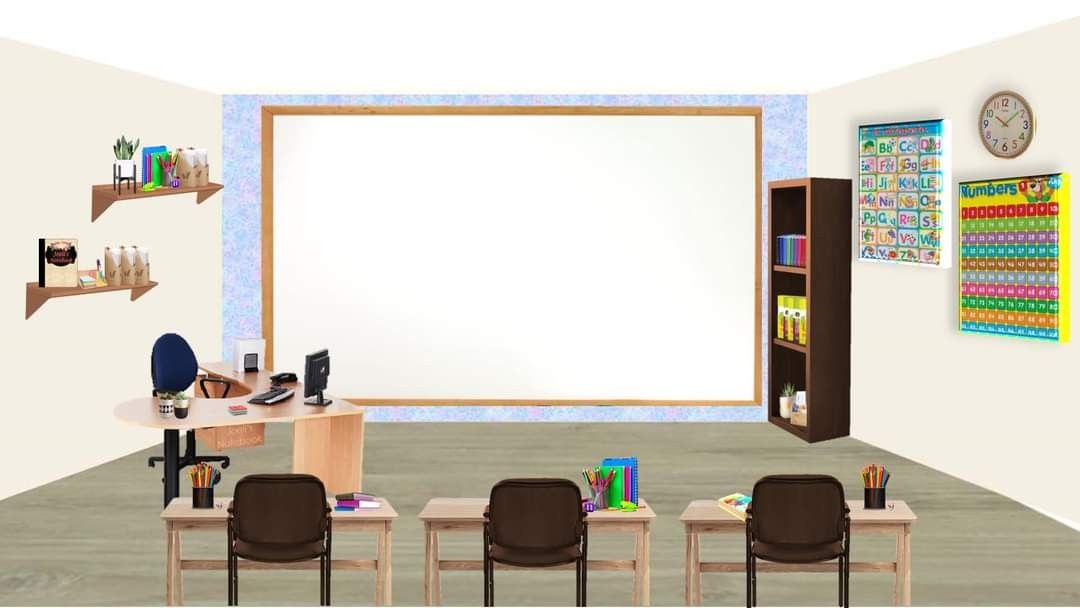 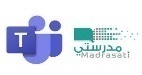 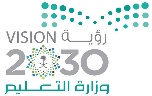 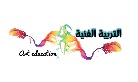 ماهو التعتيق ياجميلتي
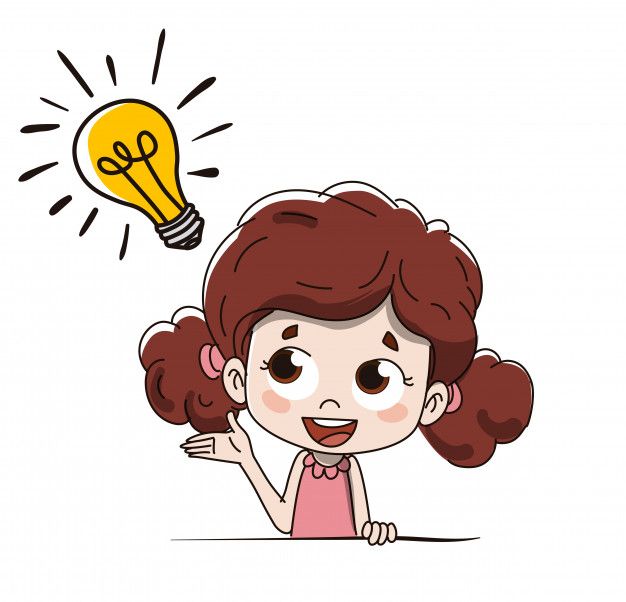 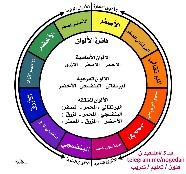 لوحة المتميزات
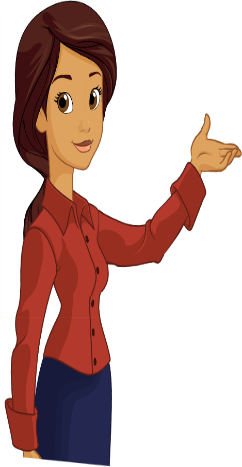 الاستراتيجيات
عصف ذهني مناقشة نشطة
التعلم باللعب
قراءة الصورة
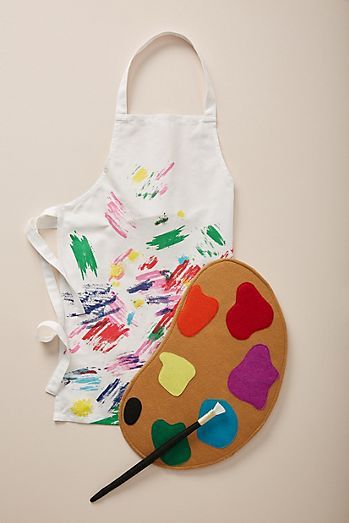 القوانين الصفية
معلمة التربية الفنية
T
R
A
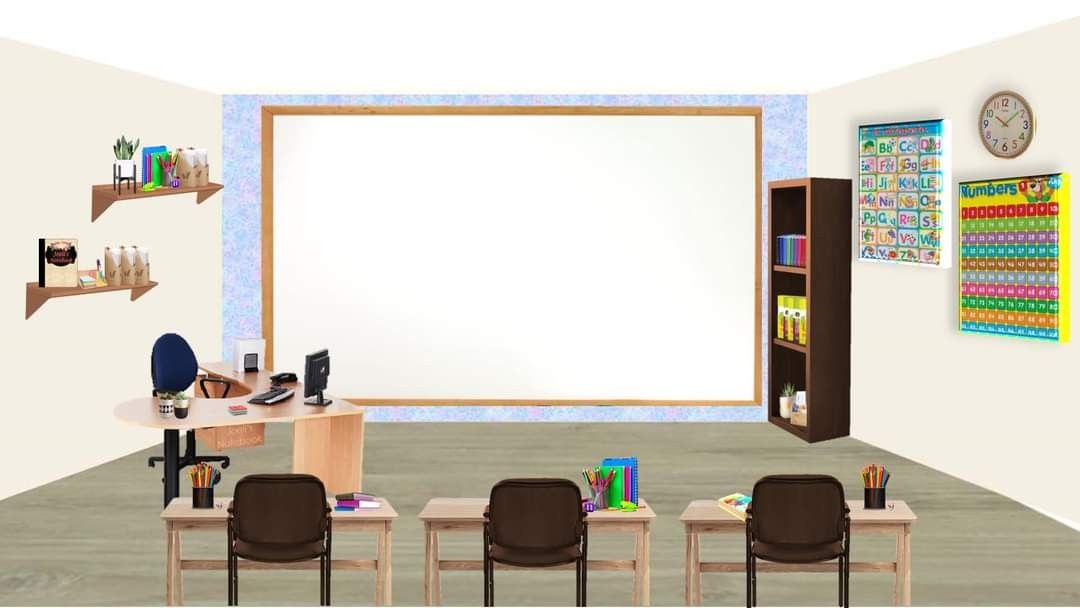 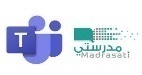 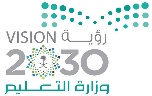 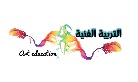 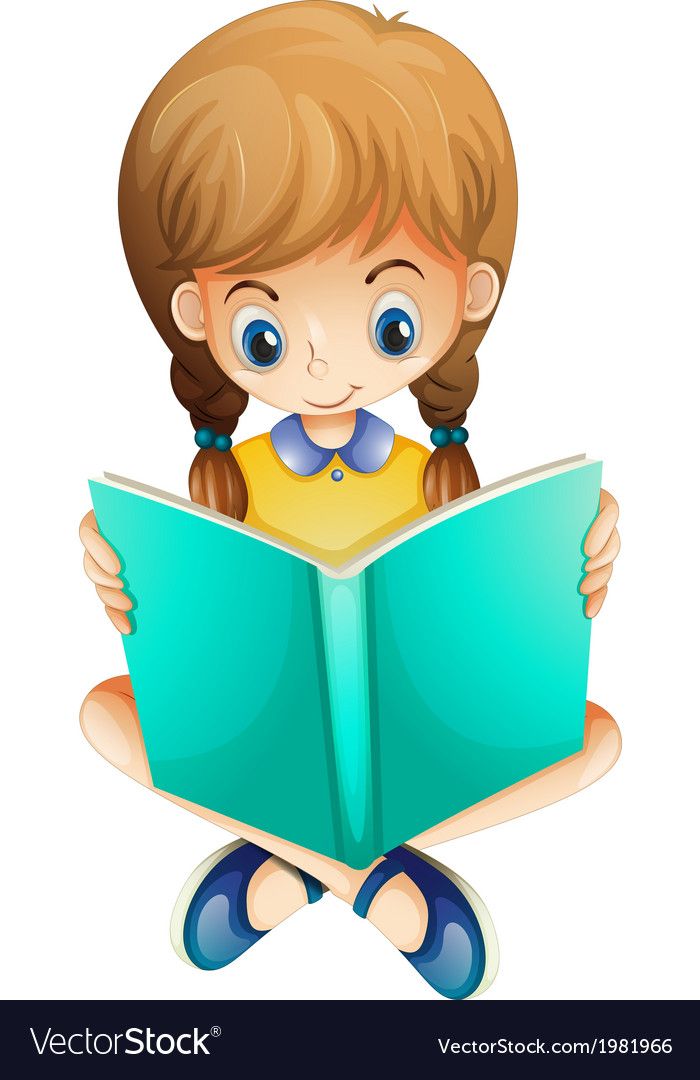 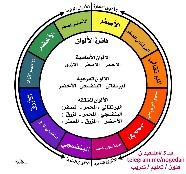 لوحة المتميزات
هو استخدام لون مختلف عن اللون المستخدم في تلوين الجدار وعمل تأثيرات علية بخامات متنوعة
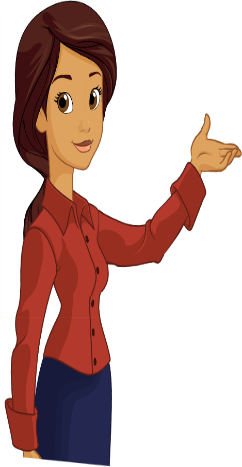 الاستراتيجيات
عصف ذهني مناقشة نشطة
التعلم باللعب
قراءة الصورة
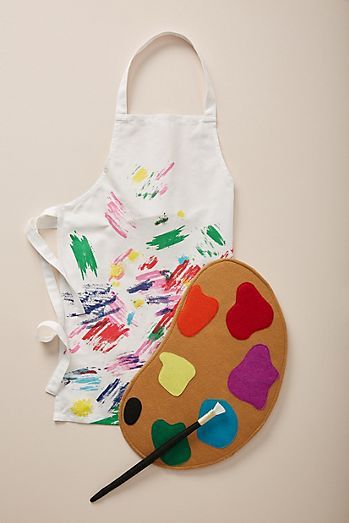 القوانين الصفية
معلمة التربية الفنية
T
R
A
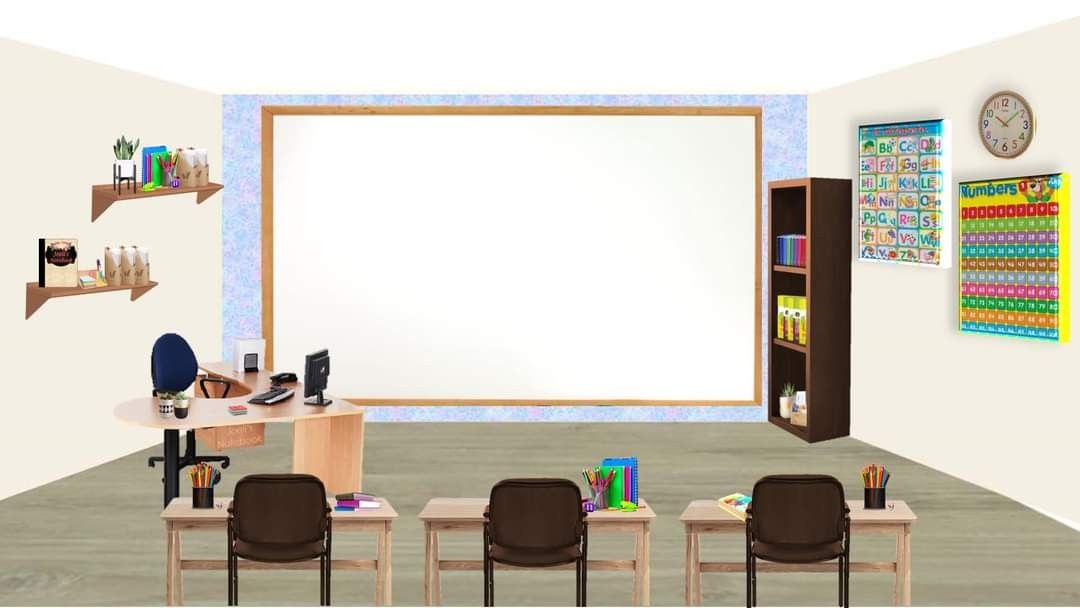 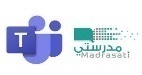 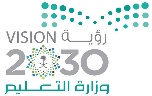 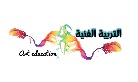 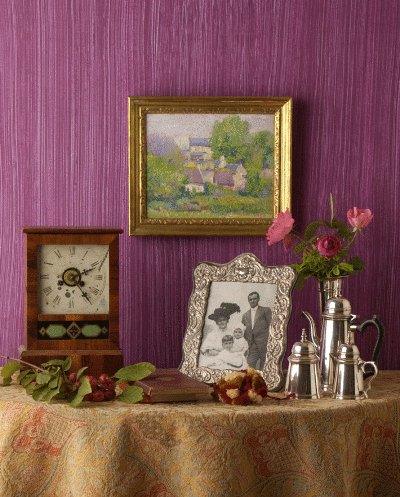 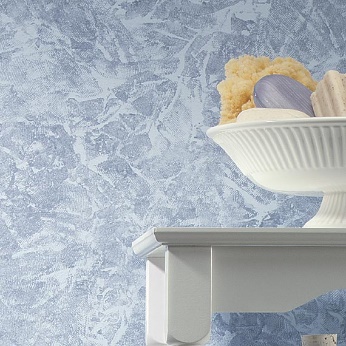 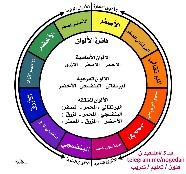 لوحة المتميزات
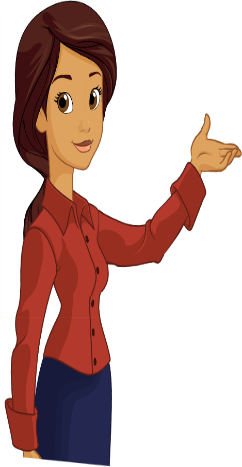 الاستراتيجيات
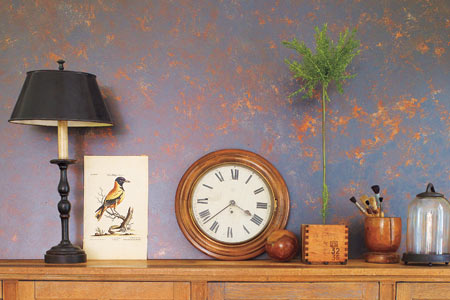 عصف ذهني مناقشة نشطة
التعلم باللعب
قراءة الصورة
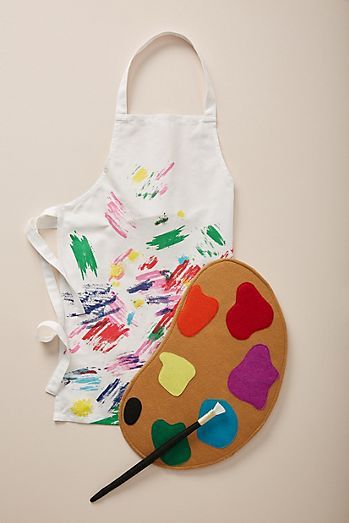 القوانين الصفية
معلمة التربية الفنية
T
R
A
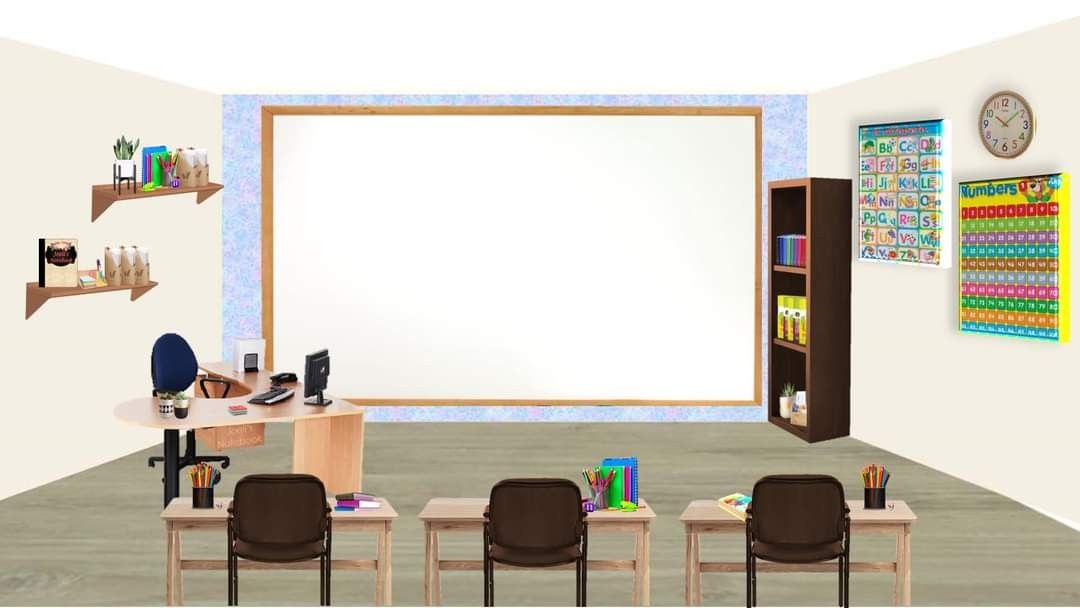 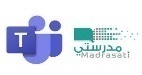 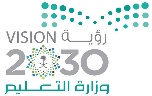 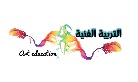 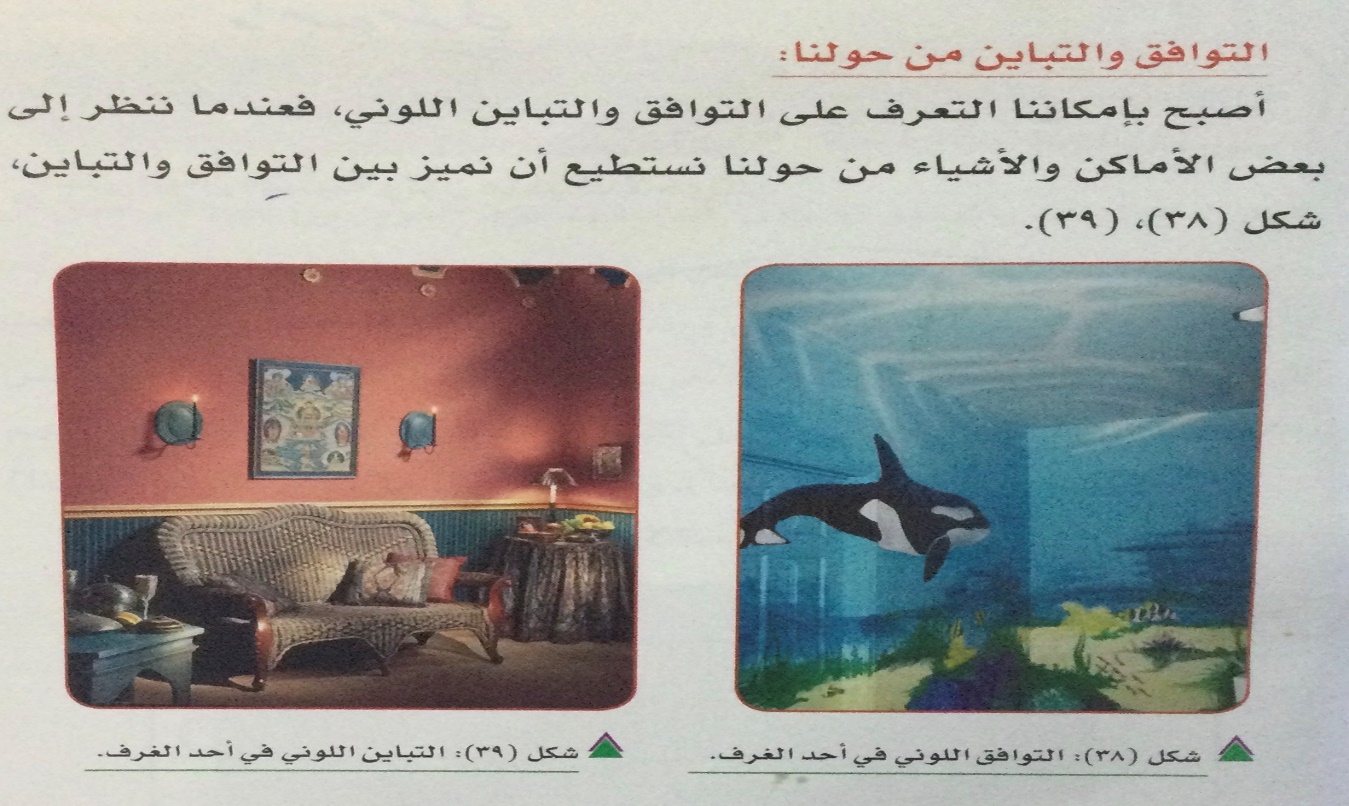 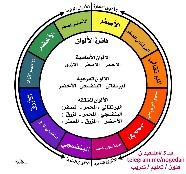 لوحة المتميزات
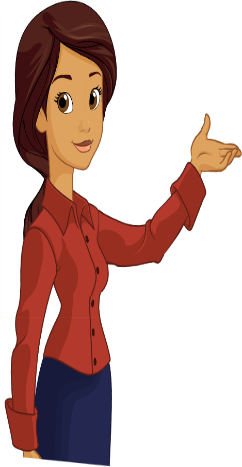 الاستراتيجيات
عصف ذهني مناقشة نشطة
التعلم باللعب
قراءة الصورة
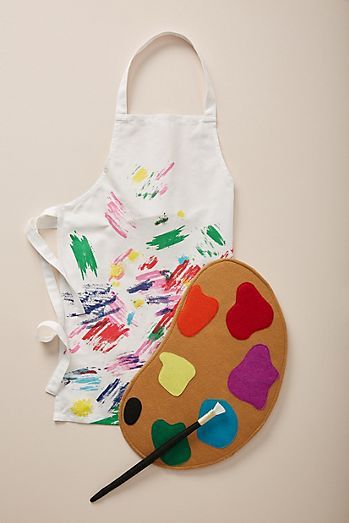 القوانين الصفية
معلمة التربية الفنية
T
R
A
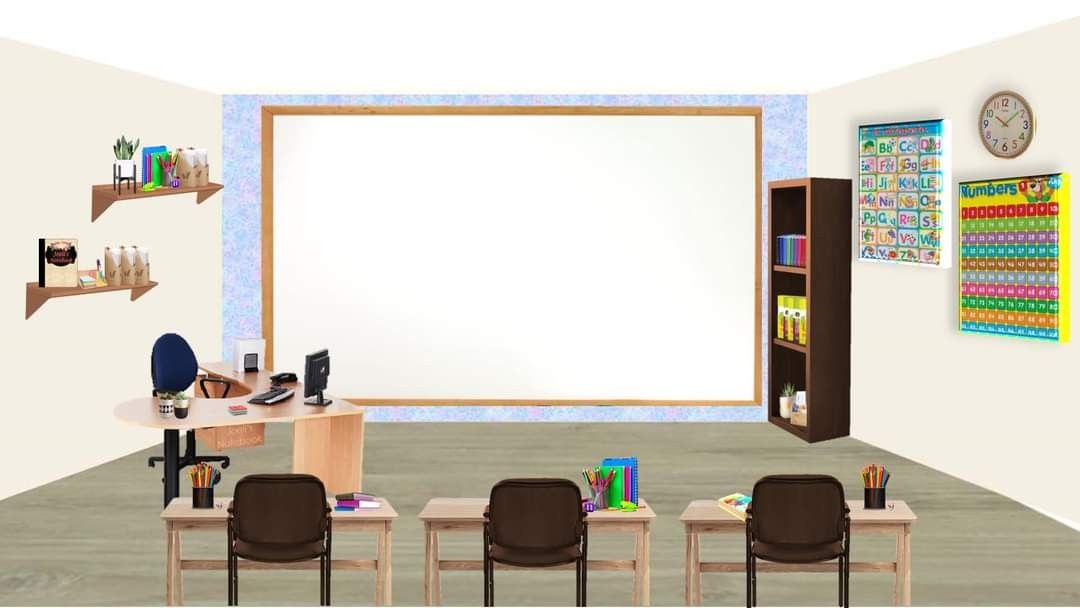 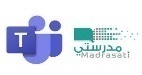 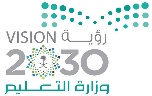 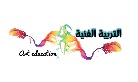 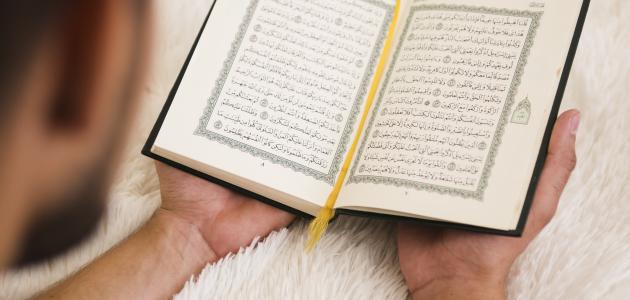 ضيوفنا ارتبط بهم درسنا اليوم
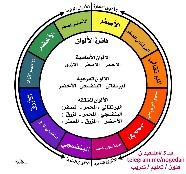 لوحة المتميزات
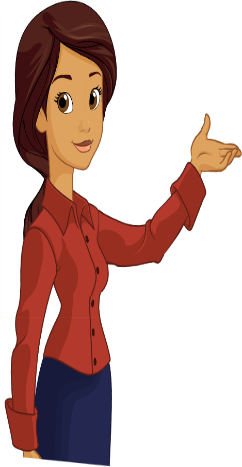 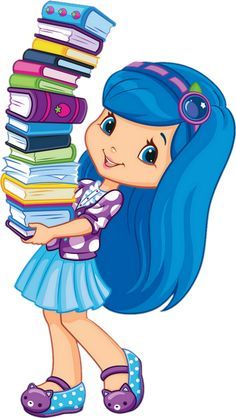 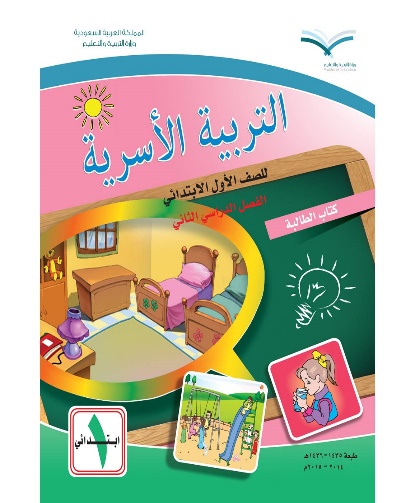 الاستراتيجيات
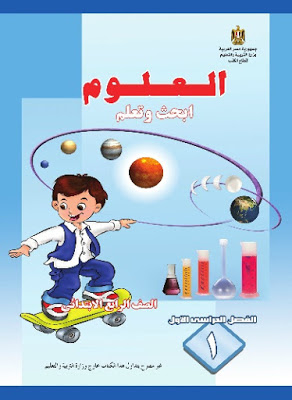 عصف ذهني مناقشة نشطة
التعلم باللعب
قراءة الصورة
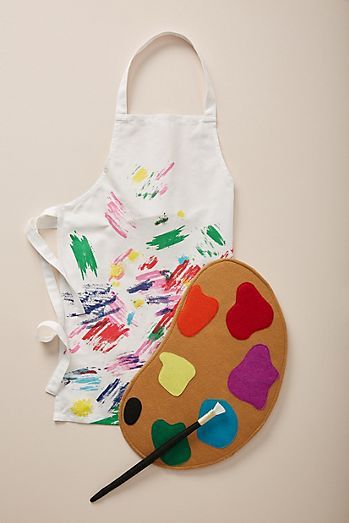 القوانين الصفية
معلمة التربية الفنية
T
R
A
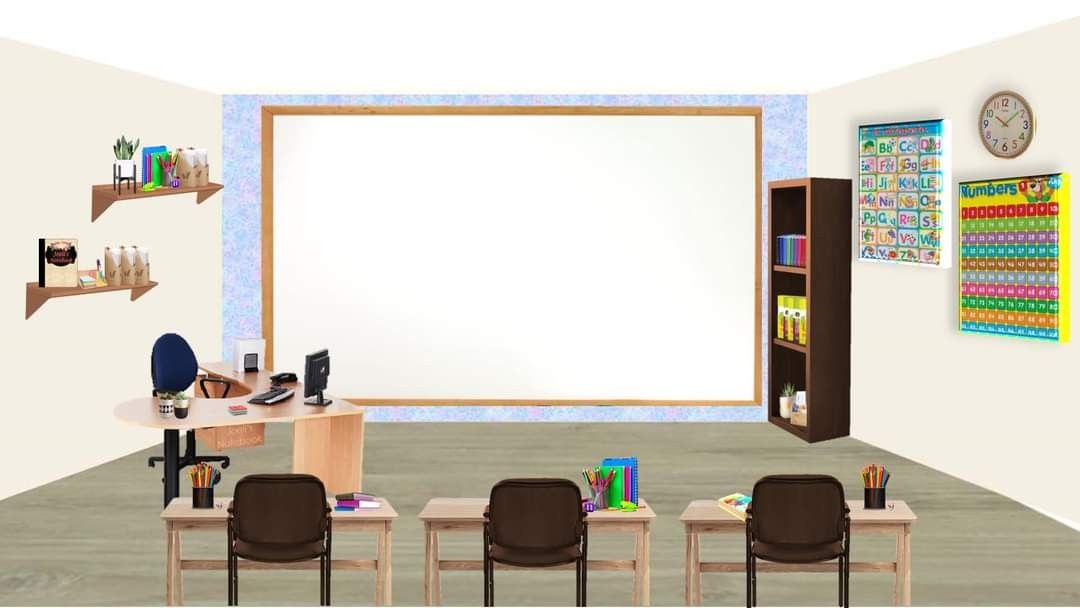 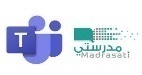 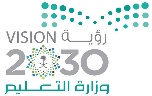 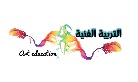 بطاقة خروج
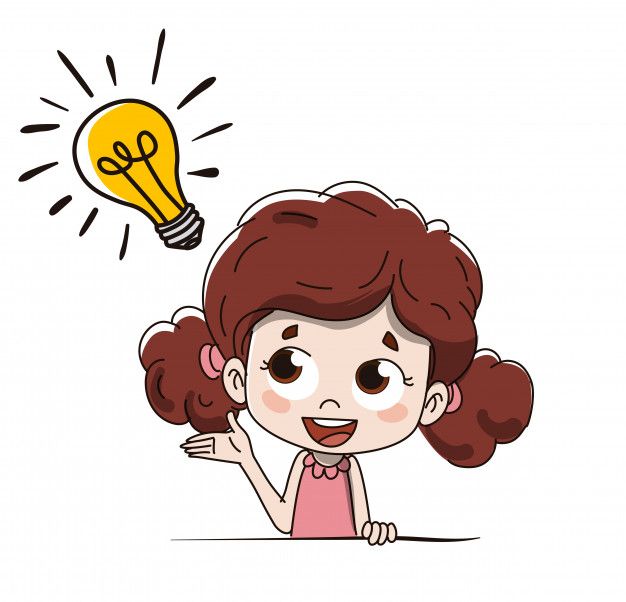 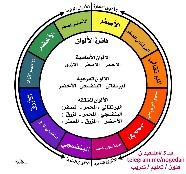 لوحة المتميزات
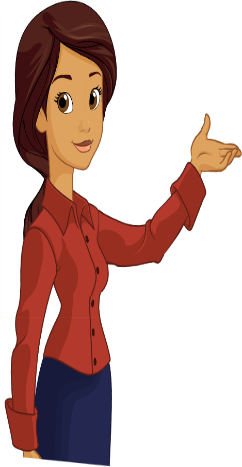 الاستراتيجيات
عصف ذهني مناقشة نشطة
التعلم باللعب
قراءة الصورة
ماهو التعتيق؟
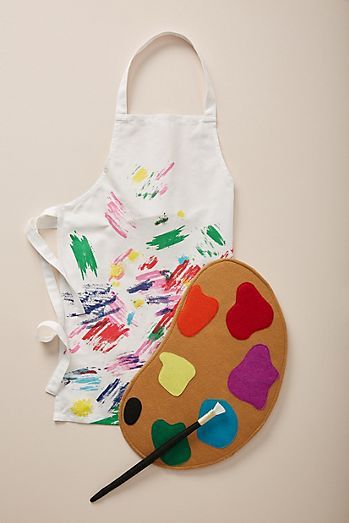 القوانين الصفية
معلمة التربية الفنية
T
R
A
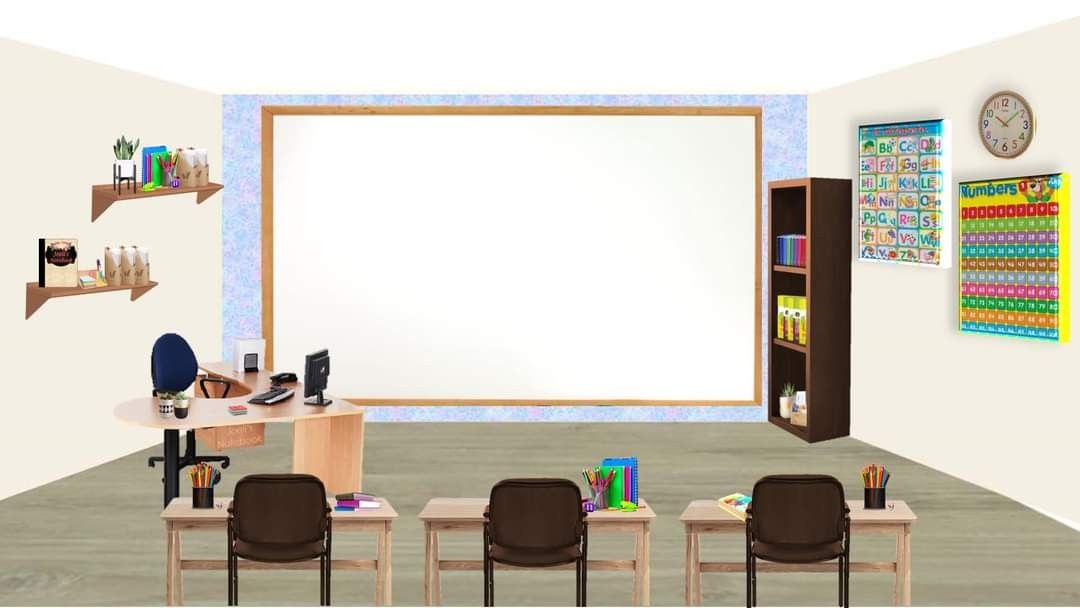 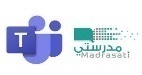 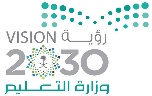 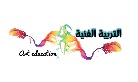 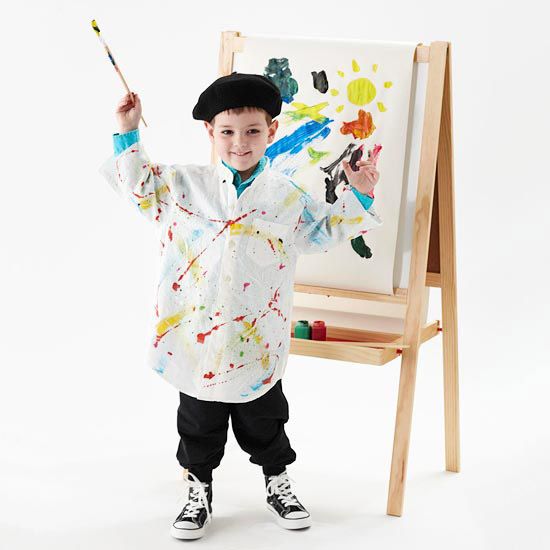 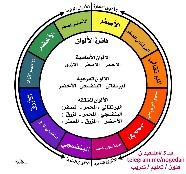 لوحة المتميزات
نُشاهد معاً خطوات التطبيق العملي
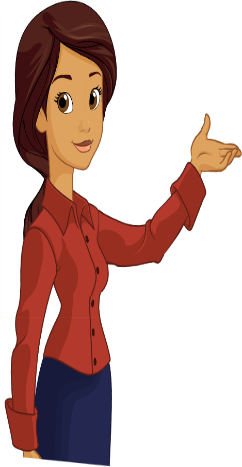 الاستراتيجيات
عصف ذهني مناقشة نشطة
التعلم باللعب
قراءة الصورة
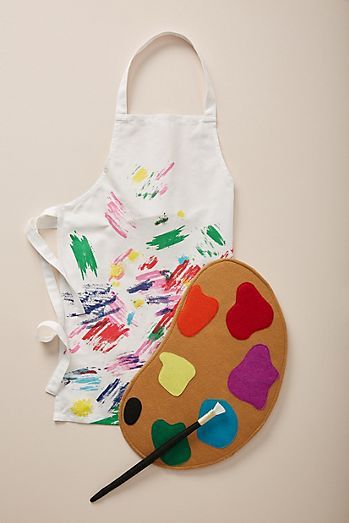 القوانين الصفية
معلمة التربية الفنية
T
R
A
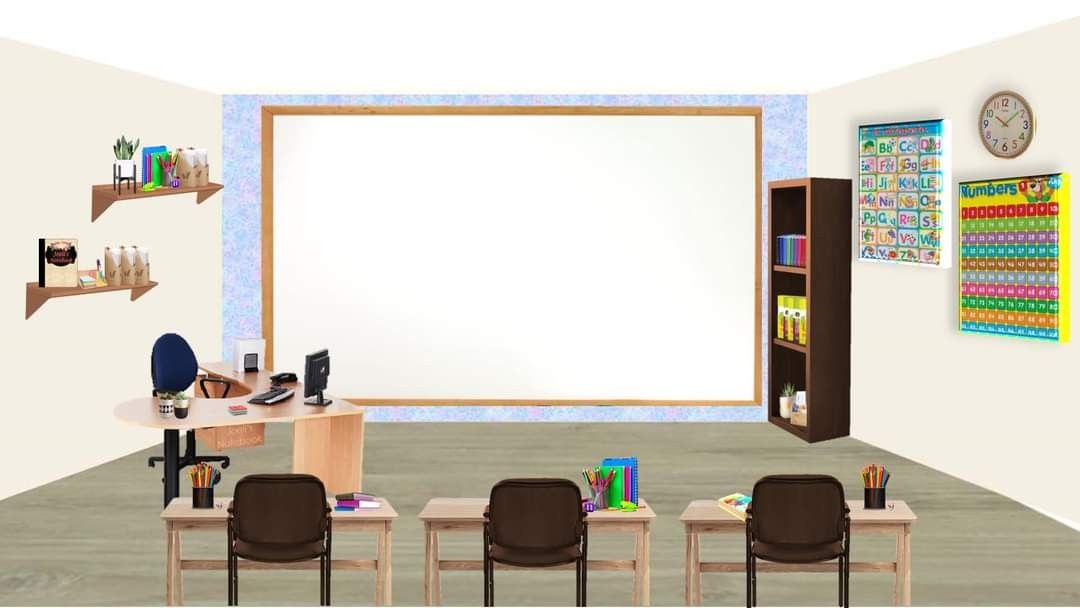 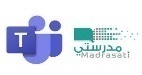 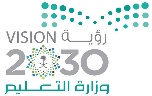 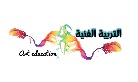 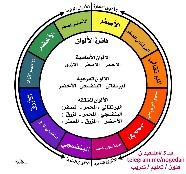 لوحة المتميزات
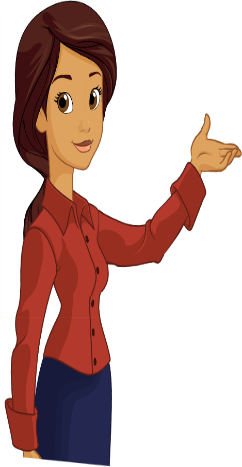 الاستراتيجيات
عصف ذهني مناقشة نشطة
التعلم باللعب
قراءة الصورة
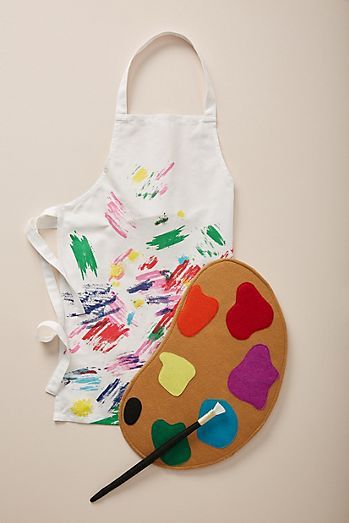 القوانين الصفية
معلمة التربية الفنية
T
R
A
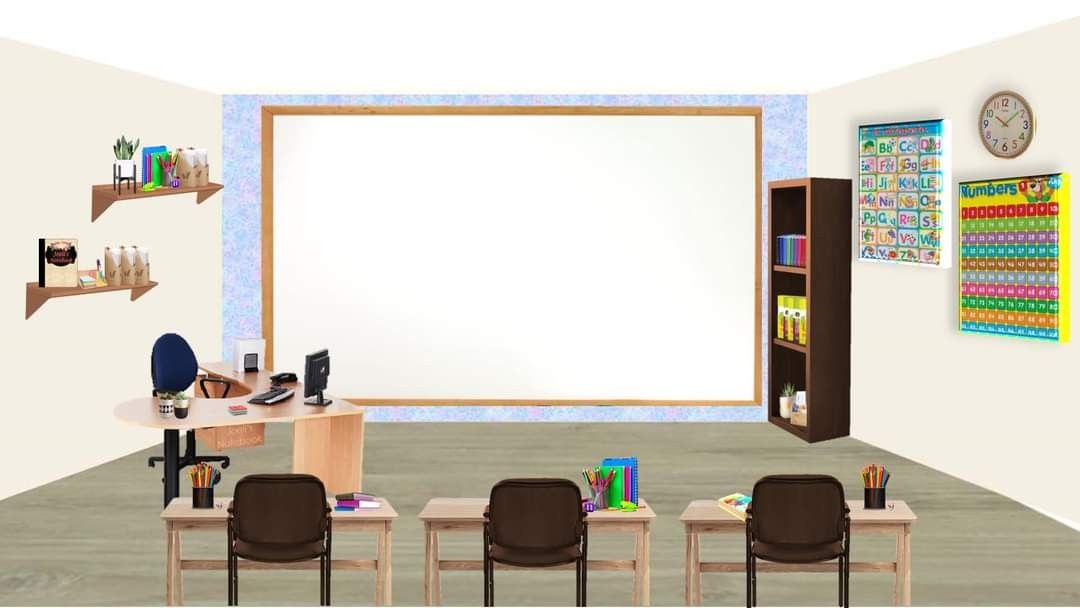 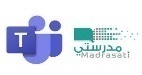 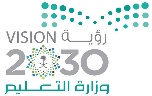 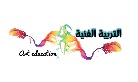 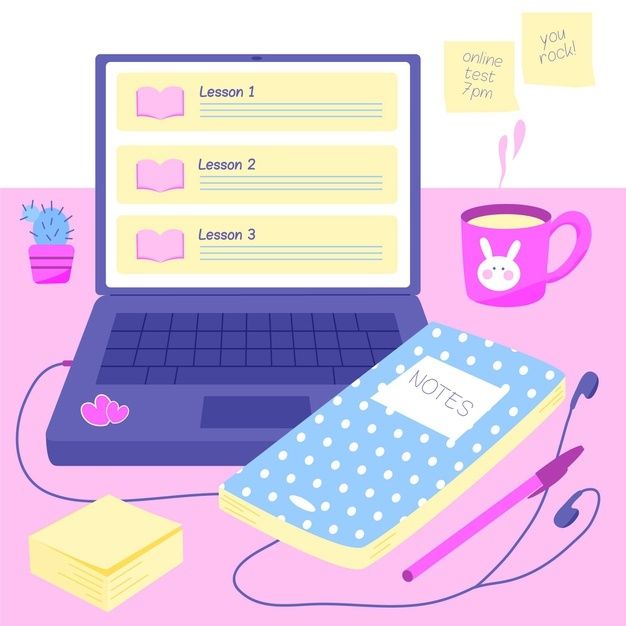 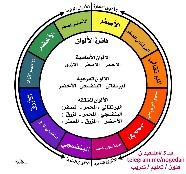 لوحة المتميزات
نشاط 3 
  صفحة 34
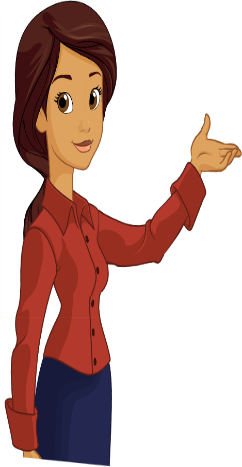 الاستراتيجيات
الواجب المنزلي
فنانتي الجميلة
عصف ذهني مناقشة نشطة
التعلم باللعب
قراءة الصورة
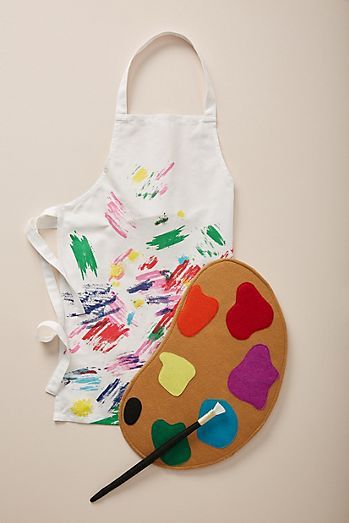 القوانين الصفية
معلمة التربية الفنية
T
R
A
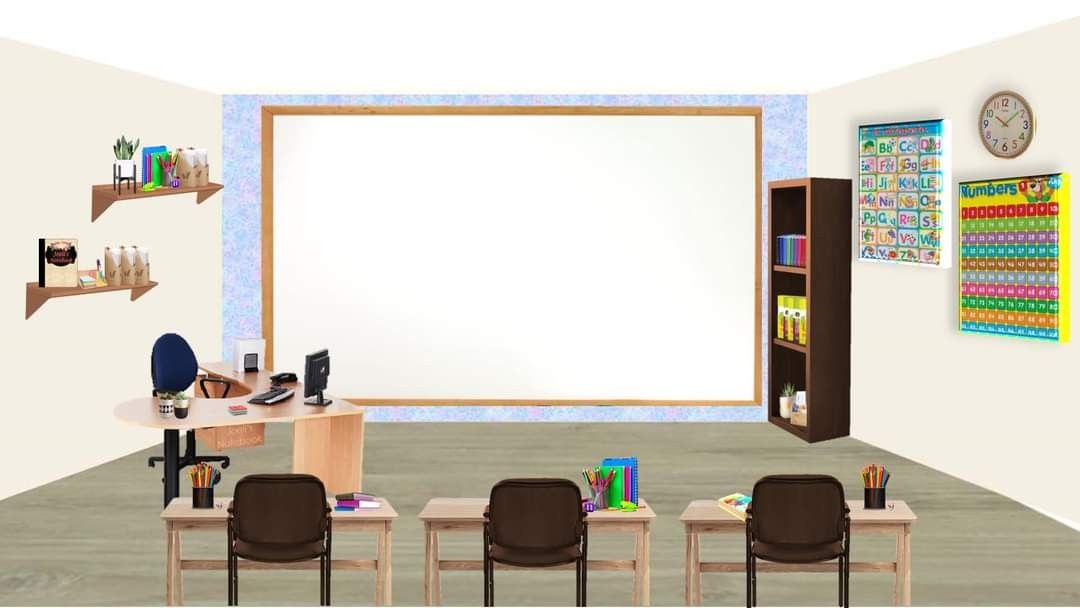 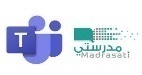 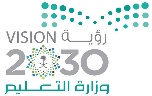 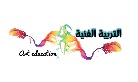 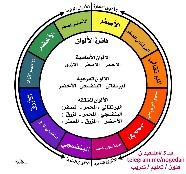 إلى لقاء قريب أن شالله 
بموضوع جميل الحصة القادمة 
محبتكم معلمة التربية الفنية
شفاء الجحدلي
لوحة المتميزات
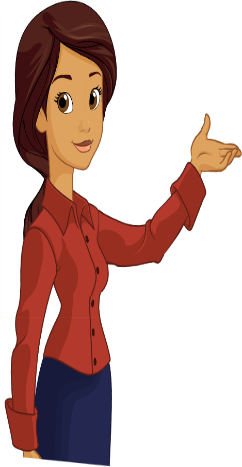 الاستراتيجيات
عصف ذهني مناقشة نشطة
التعلم باللعب
قراءة الصورة
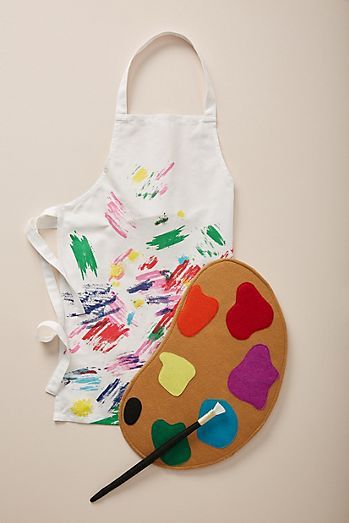 القوانين الصفية
معلمة التربية الفنية
T
R
A